EECT 223 Lab Notebook
Cohlten Green
DC Motor Functionality
What is a DC Motor?
A DC motor is a machine that transforms electric energy into mechanical energy in the form of rotation.
How Does the Rotation Work?
By using two stationary magnets on both sides of an electromagnet, repulsive and attractive forces will be produce torque.






-Electromagnet: A piece of iron that has a wire coil wrapped around it that then has voltage applied to both of its terminals.
Issues?
A couple of issues arise with this design such as, wires getting twisted and changing the direction of the current at the right time. 

The solutions to these problems are by using two different devices within the motor, a split ring commutator, and a pair of brushes.
How do these devices work?
Brushes: Electrons go through the loop of the negative brush, flow around the loop, then exit through the positive brush. As the current flows through the loop, a magnetic field is created.

Commutator: This device maintains the correct direction of current flow through the armature windings. In order for the motor to develop a turning force, the magnetic field polarity of the armature must remain constant in relation to the polarity of the pole pieces.  

Armature windings are the main current carrying winding in which the electromotive force or counter emf of rotation is induced.
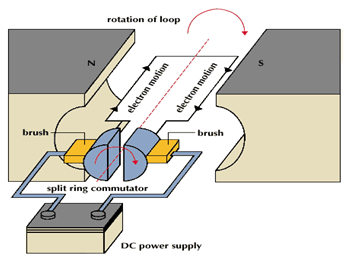 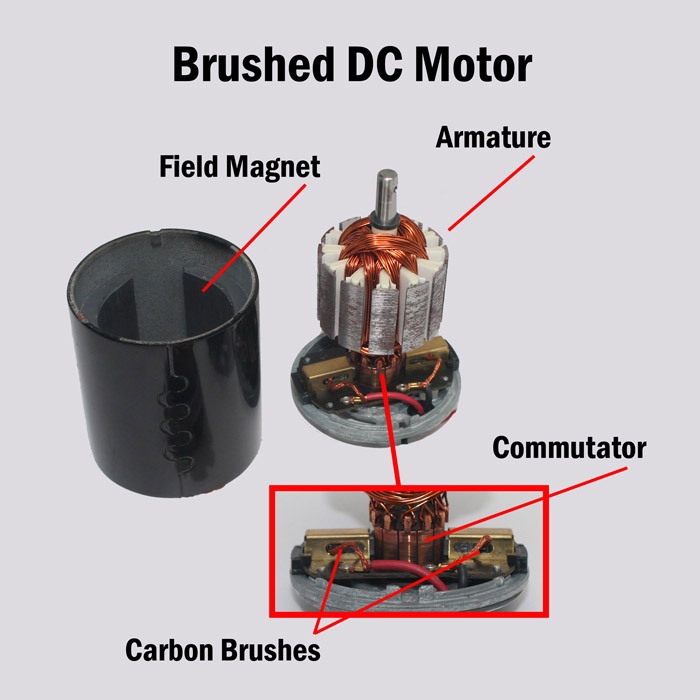 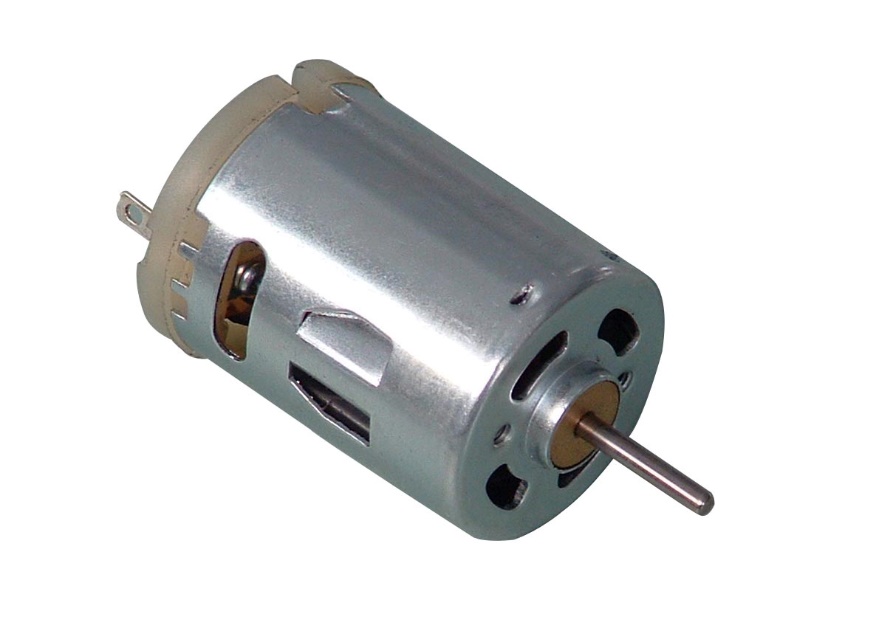 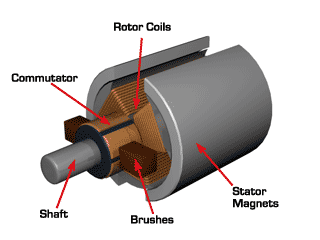 Internet found version
My version
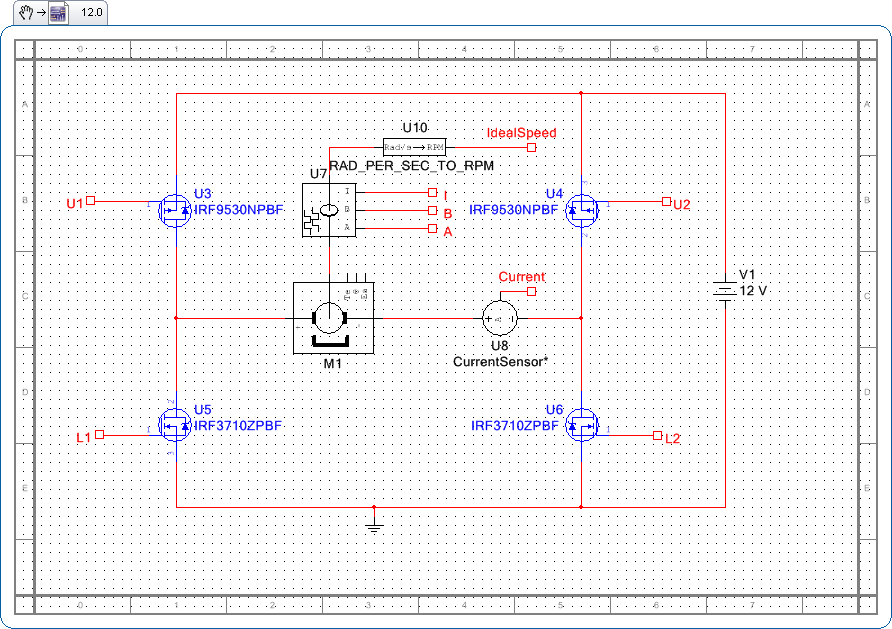 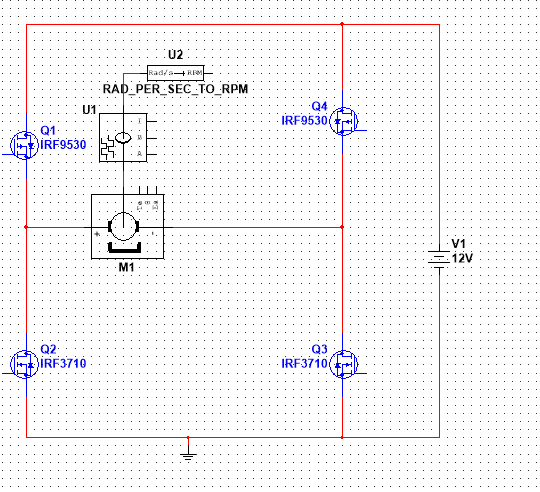 Multisim
Work Cited
www.swigercoil.com/armature-winding-repair.asp
https://community.nxp.com/docs/DOC-1067

Electrical Transformers and Rotating Machines; 4th edition.
Dc Generator Lab
Rotating the wheel counter clockwise does nothing. The LED will not turn on.


Rotating the wheel clockwise lights up the LED.


By flipping the magnet, the blue is matched with red and vise versa, rotating the wheel counter clockwise results in the LED being powered.
Dc Generator Lab
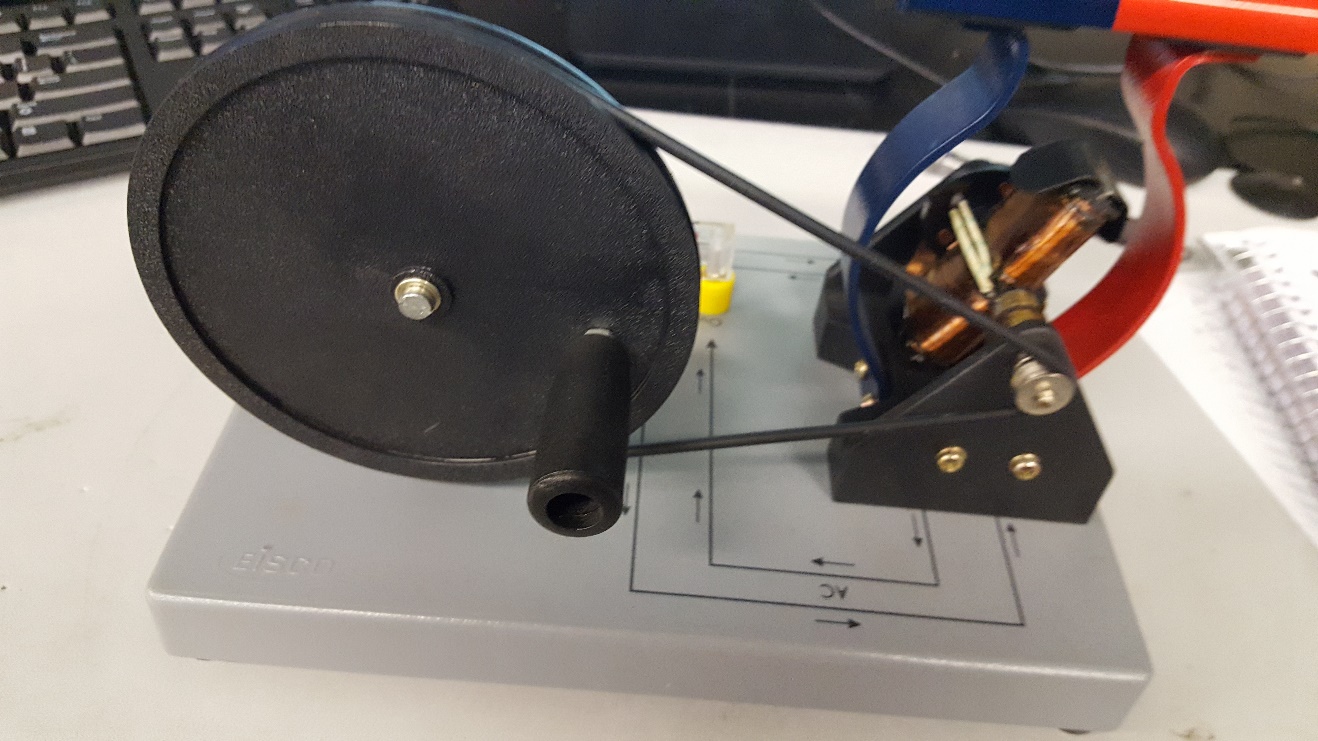 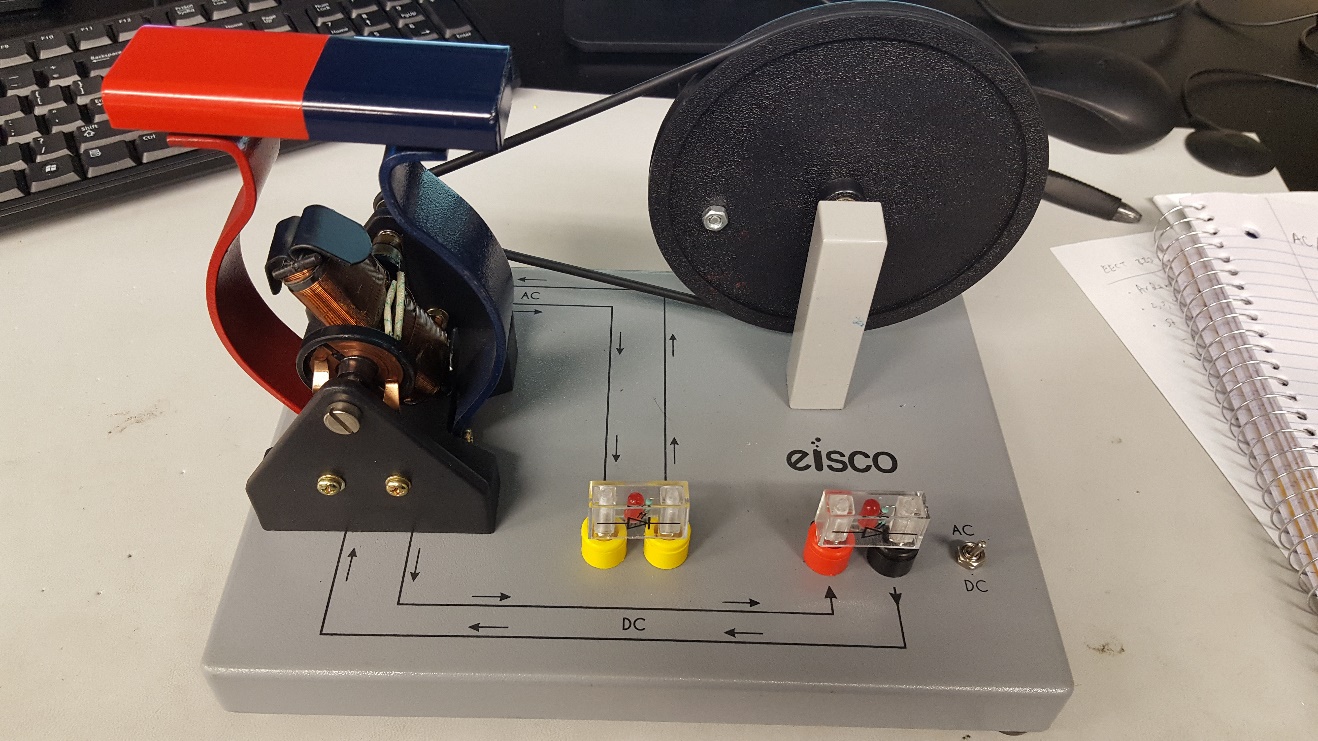 Ac Generator Lab
Rotating the wheel either direction will power the LED



By flipping the magnet the AC LED has no effect. It’s powered regardless of rotation direction.
Ac Generator Lab
Same generator, simply flip the switch
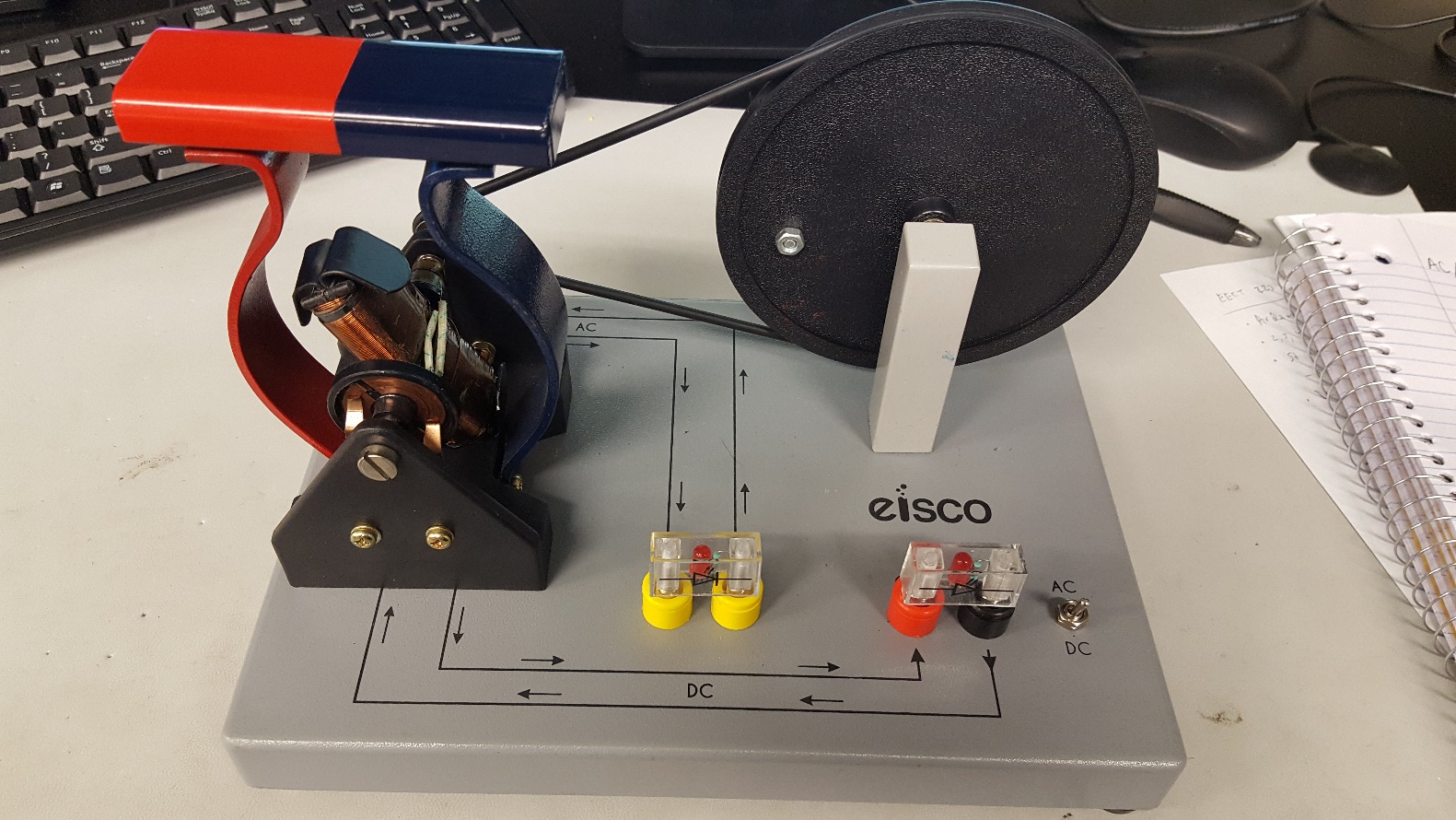 Ac/dc Generator Lab
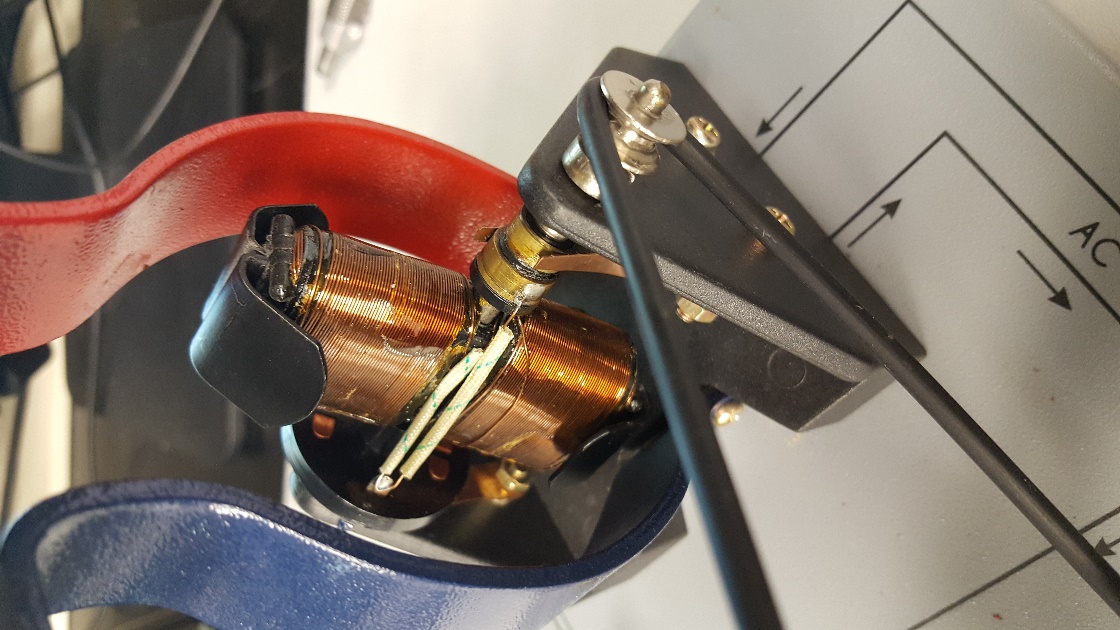 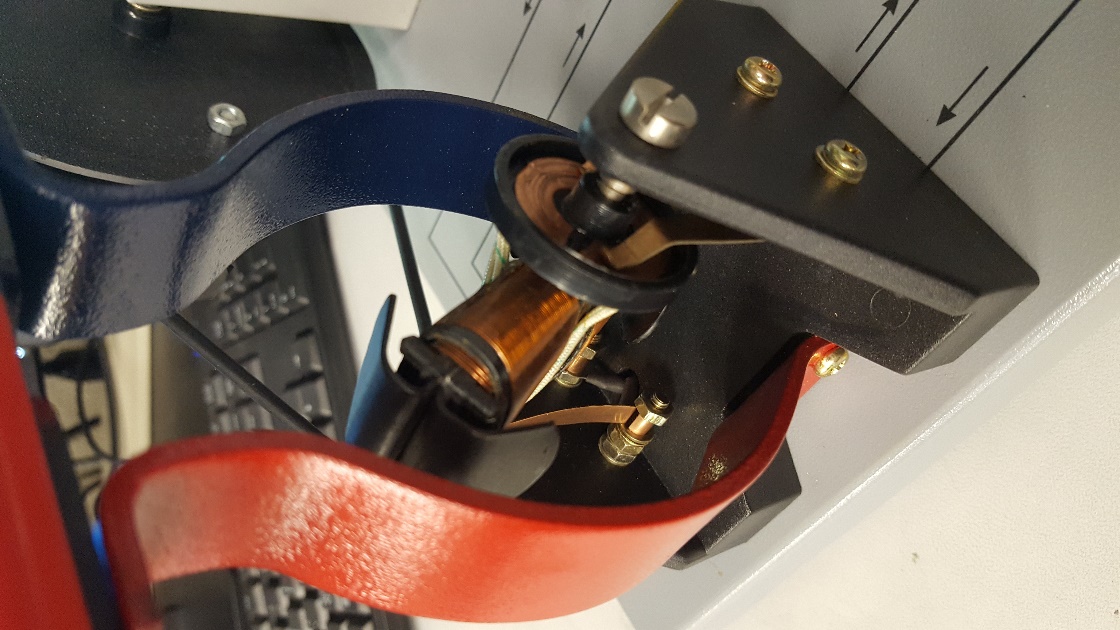 Arduino Based Dyno Lab
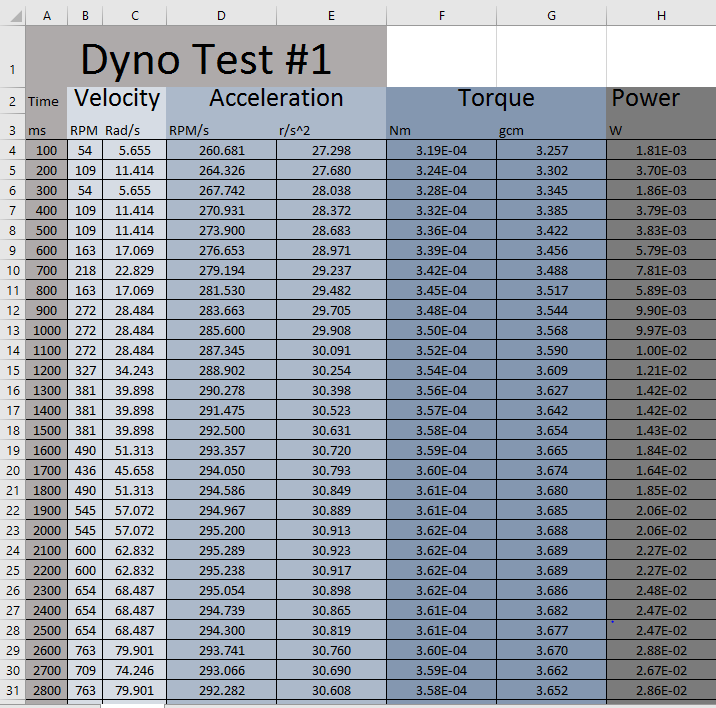 Arduino Based Dyno Lab
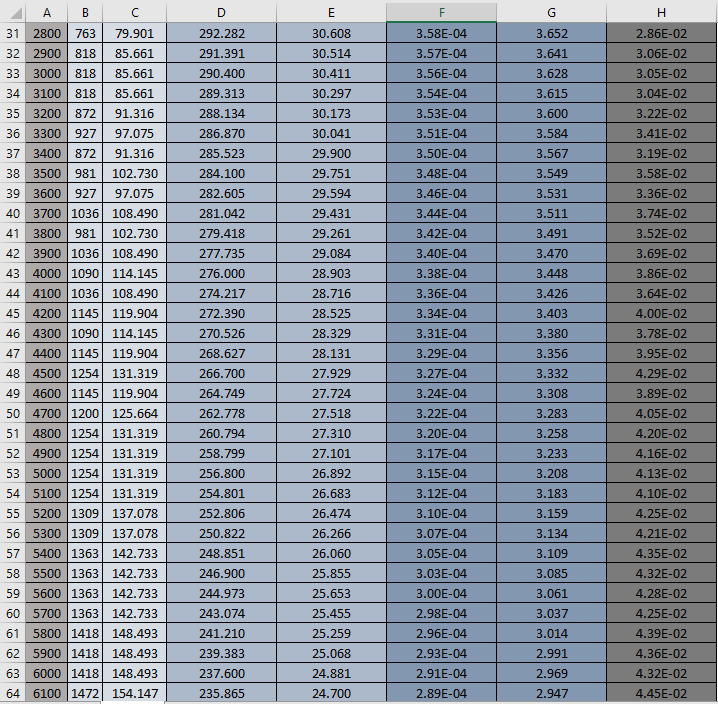 Arduino Based Dyno Lab
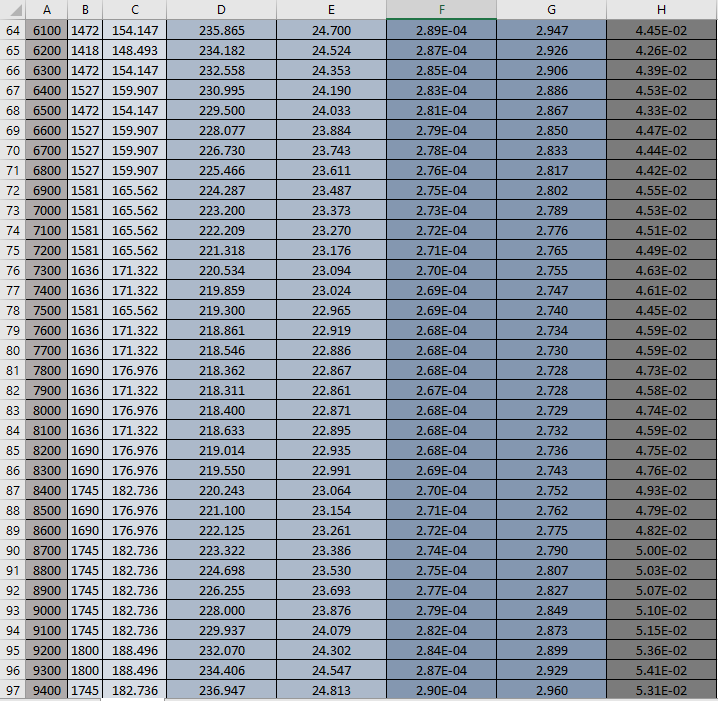 Arduino Based Dyno Lab
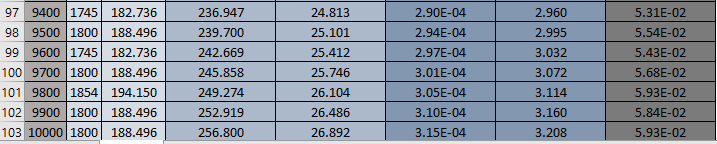 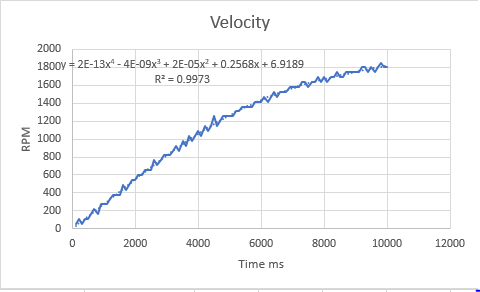 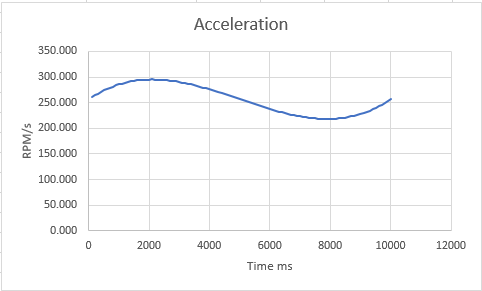 Arduino Based Dyno Lab
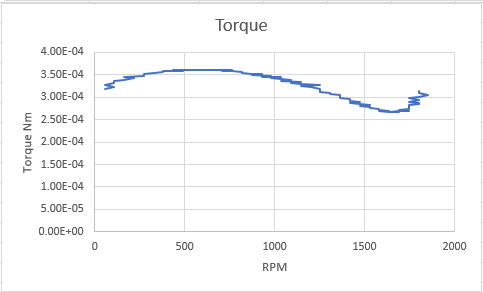 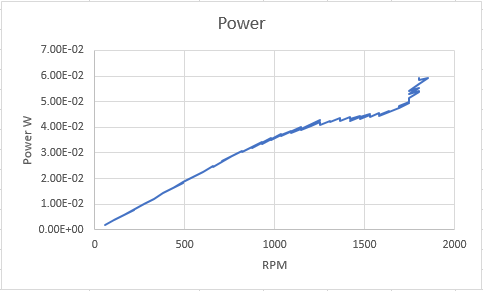 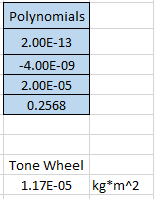 Arduino Based Dyno Lab
lastButtonState = buttonState; 
  curtime = time-prevtime;
  if (curtime >= 100){
    if (CalibrationMode == 0){
    long rpm = (buttonPushCounter*60L/1.1L);
      Serial.print(time);
      Serial.print(",");
      Serial.println(rpm);
      prevtime = time;
      buttonPushCounter = 0;
    }
    else{
    long rpm = (buttonState);
      Serial.print(time);
      Serial.print(",");
      Serial.println(rpm);
      prevtime = time;
      buttonPushCounter = 0;  
    }  
  }
  time = millis();
}
  digitalWrite(5, LOW);
  //Serial.print("Revolutions = ");
  //Serial.println(buttonPushCounter);
  //long rpm = (buttonPushCounter*600L);
  //Serial.print("RPM = ");
  //Serial.println(rpm);
}

void loop() {
}
void setup() {
  Serial.begin(115200);
  pinMode(5, OUTPUT);
  pinMode(A0, INPUT);
  int buttonPushCounter = 0;
  int buttonState = 0;
  int lastButtonState = 0;
  int swcount = 0;
  int pulsewidth = 0;
  
  //Run Parameters
  int RunTime = 5000; //Time is in milliseconds
  int CalibrationMode = 0; //0 outputs rpm vs time, 1 outputs raw sensor data
  int SensorCutoff = 130; //Sensor value between high and low state
  int MotorSpeed = 100; //Expressed as a percentage from 100% to 0%
analogReference(EXTERNAL);
unsigned long time;
unsigned long prevtime;
unsigned long curtime;
time = millis();
prevtime = 0;
curtime = time-prevtime;
pulsewidth = (MotorSpeed/100)*255;
while ((time) <RunTime){
  buttonState = analogRead(A0);
  digitalWrite(5, pulsewidth);
  if (buttonState > SensorCutoff){
    if (lastButtonState <= SensorCutoff){
      buttonPushCounter++;
      lastButtonState = buttonState;
    }
  }
  //if (buttonState == 0){
  //lastButtonState = 0;
  //}
Arduino Based Dyno Lab
http://www.instructables.com/id/RC-Motor-Dynamometer-V10/
Arduino Based Dyno Lab
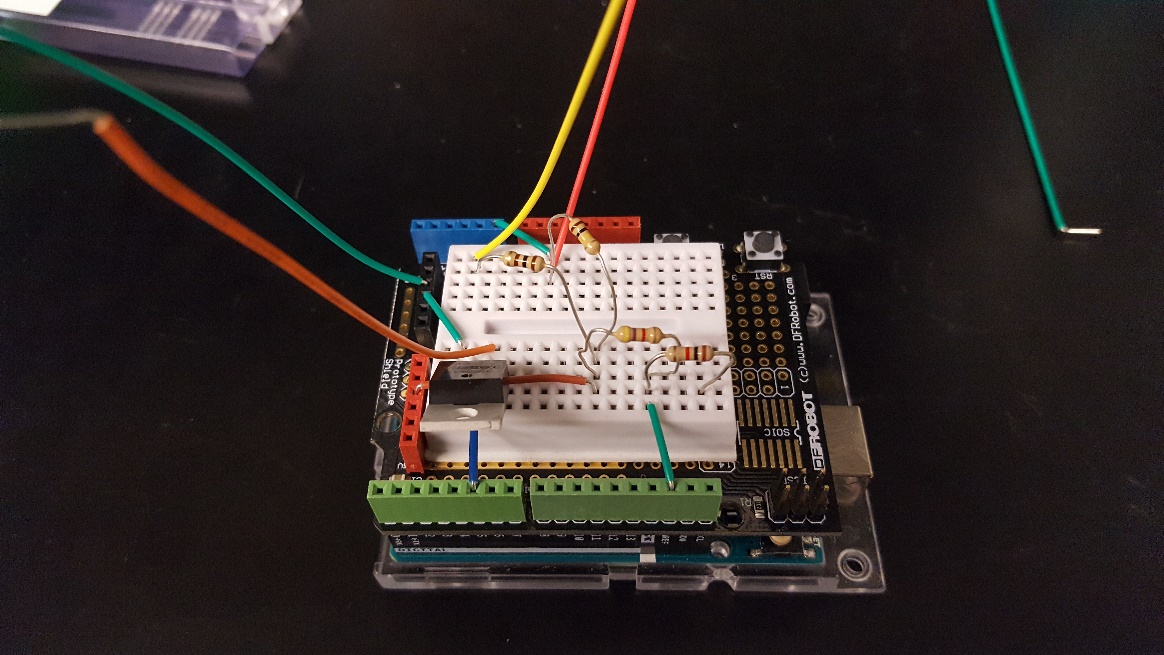 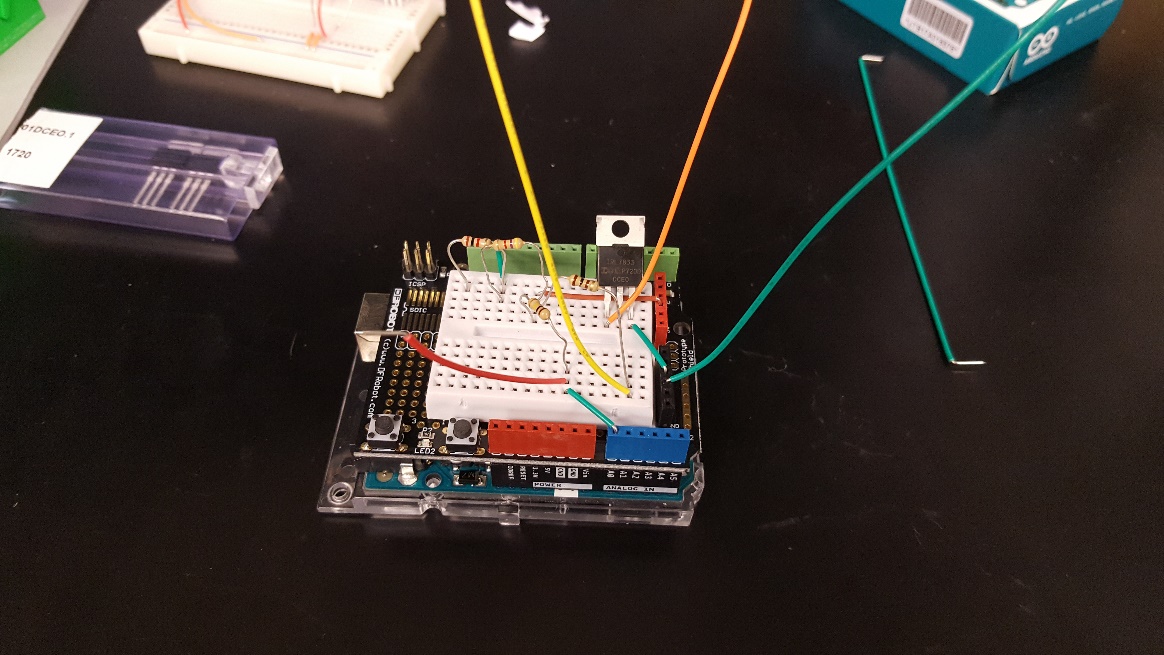 Arduino Based Dyno Lab
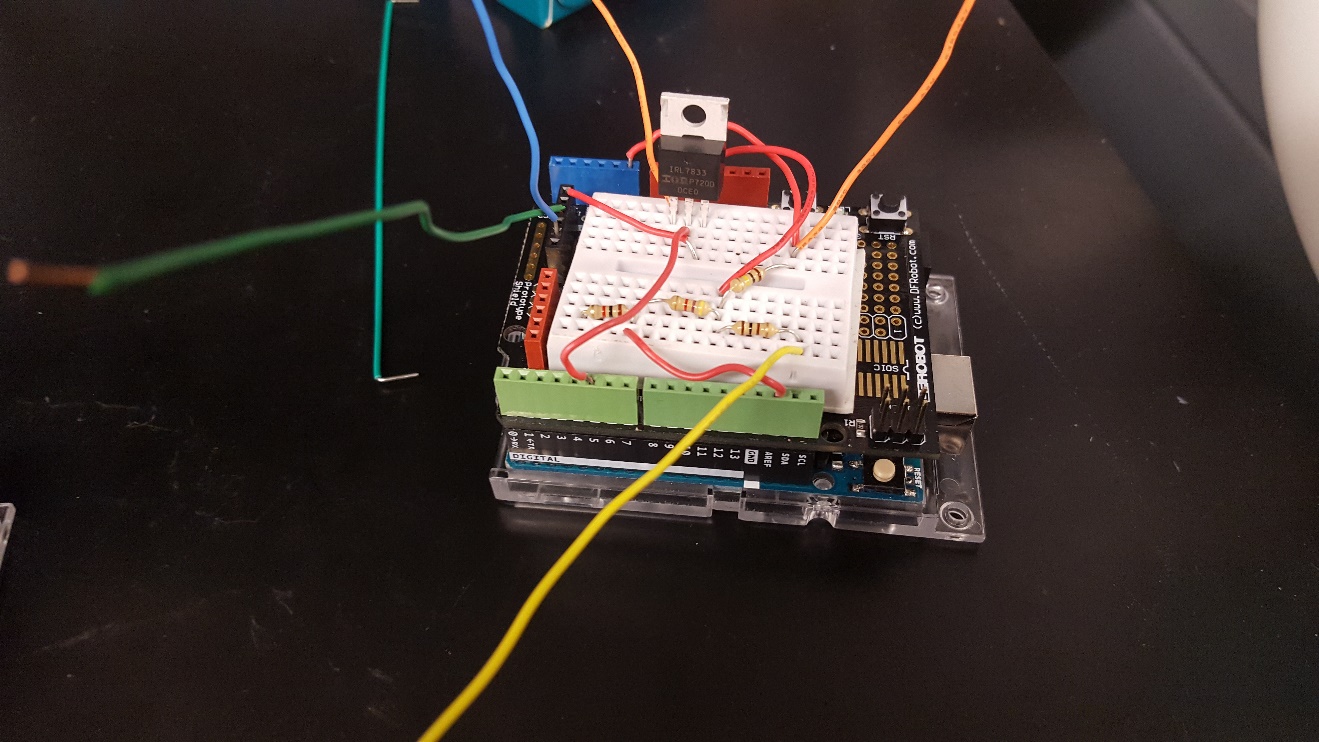 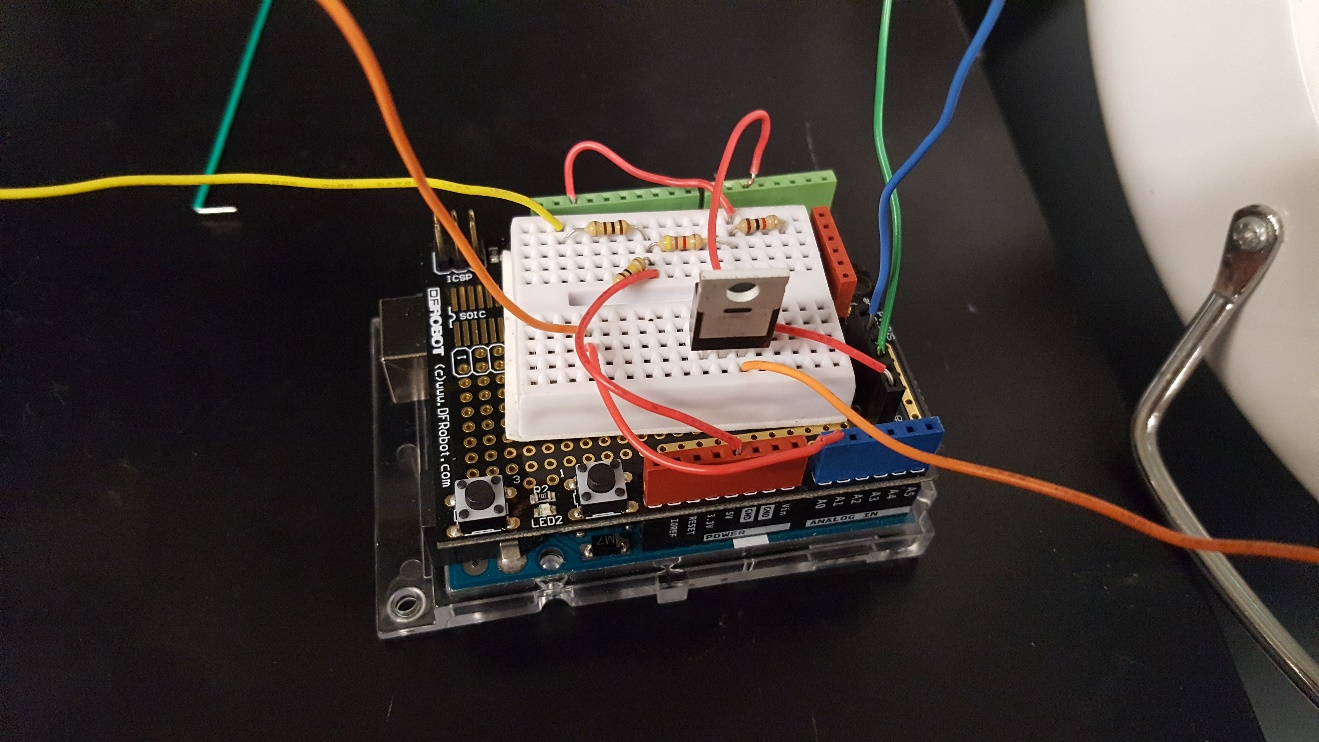 Arduino Based Dyno Lab
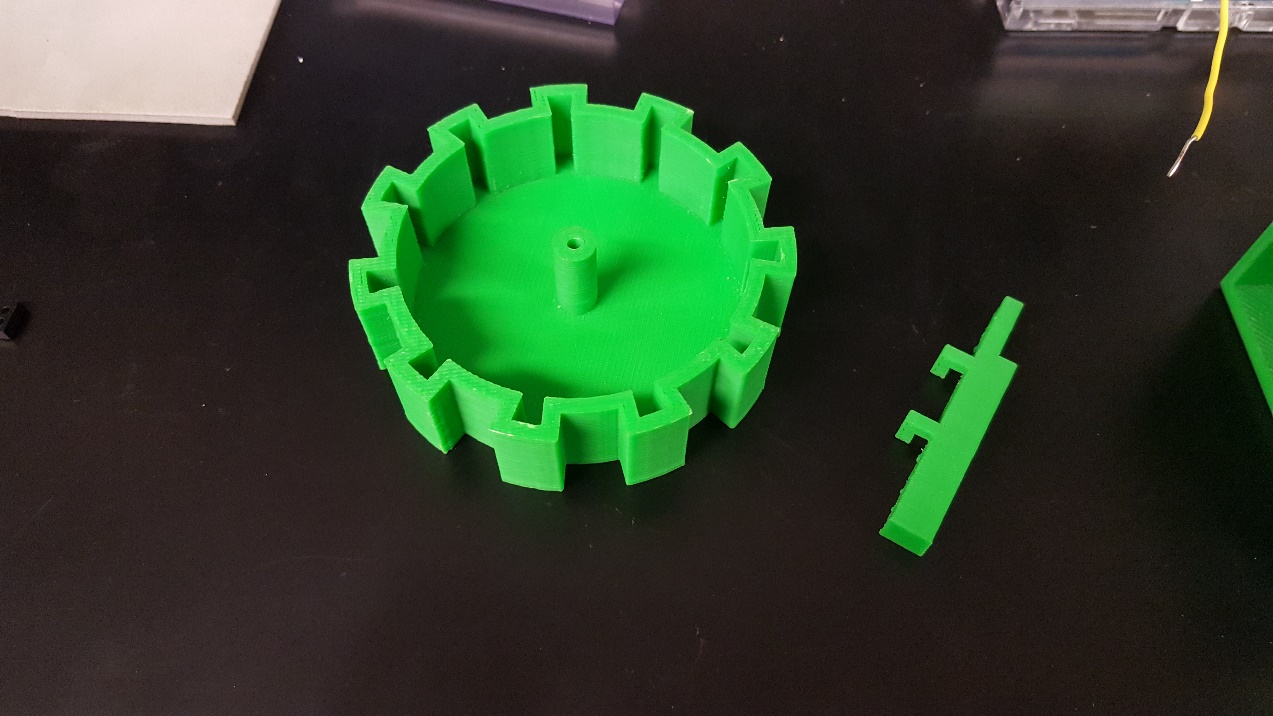 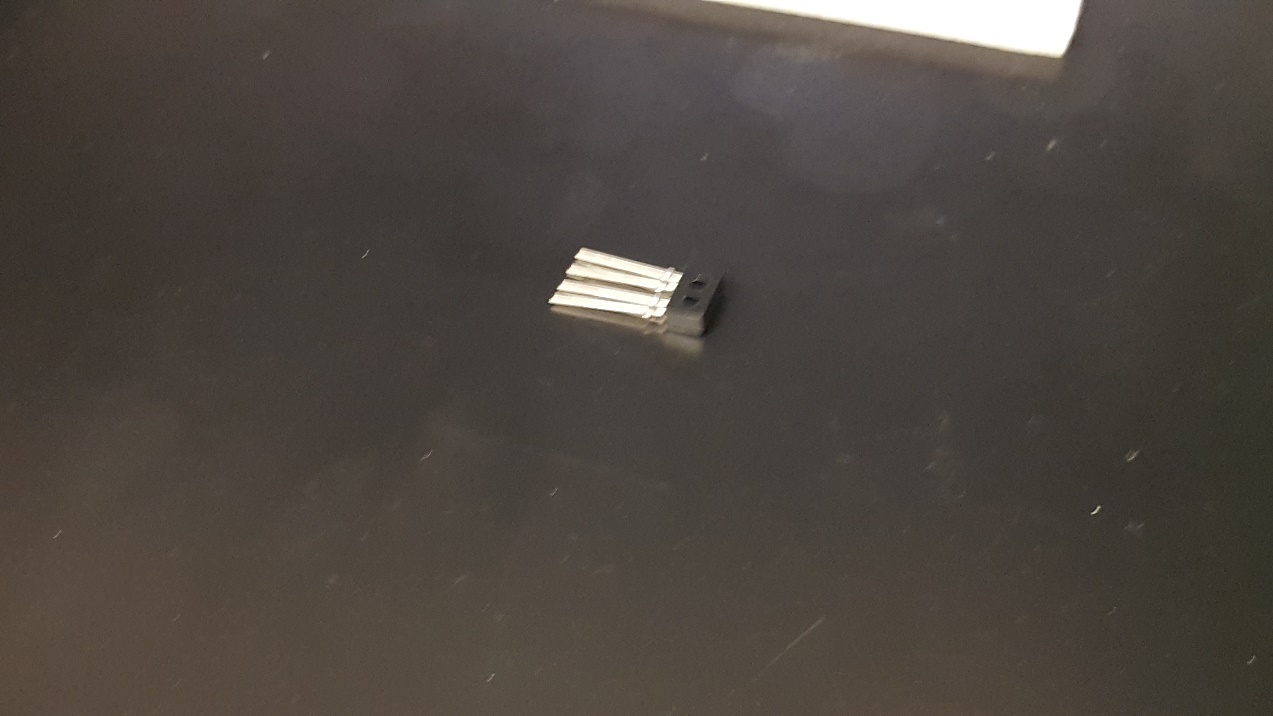 Arduino Based Dyno Lab
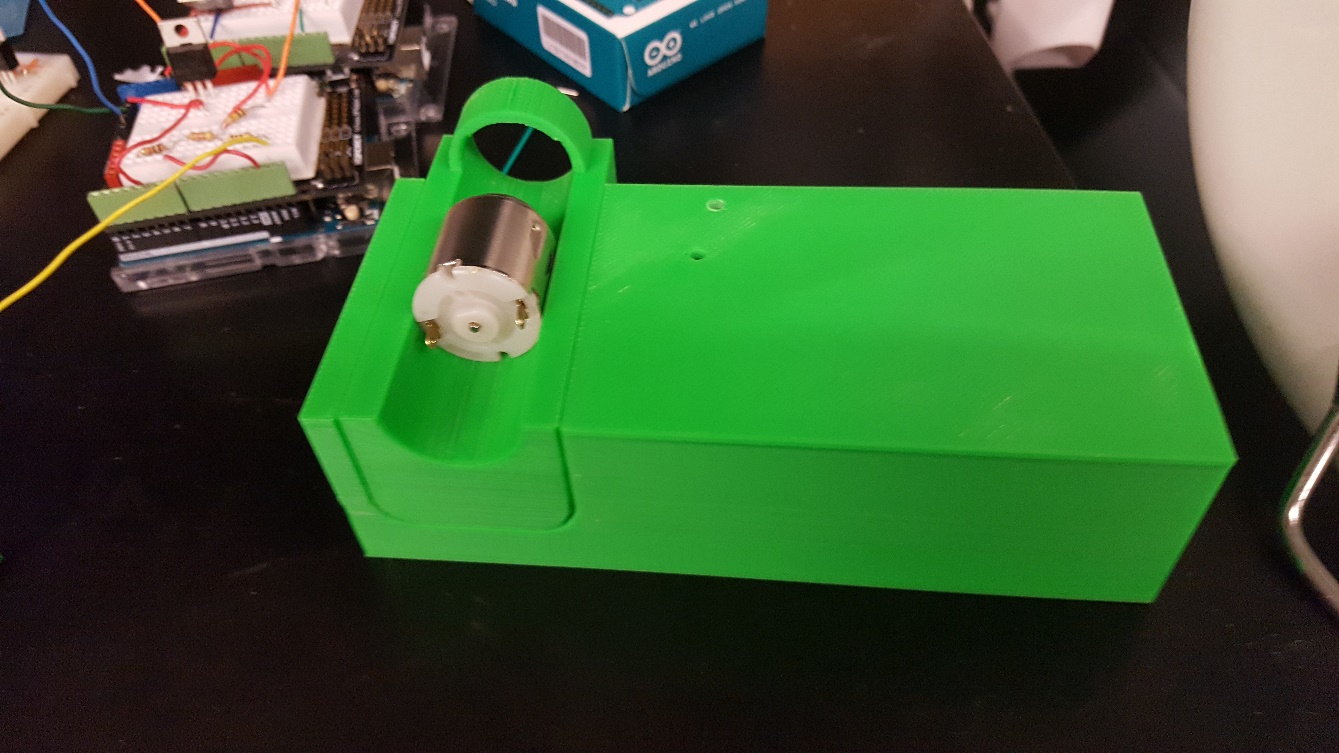 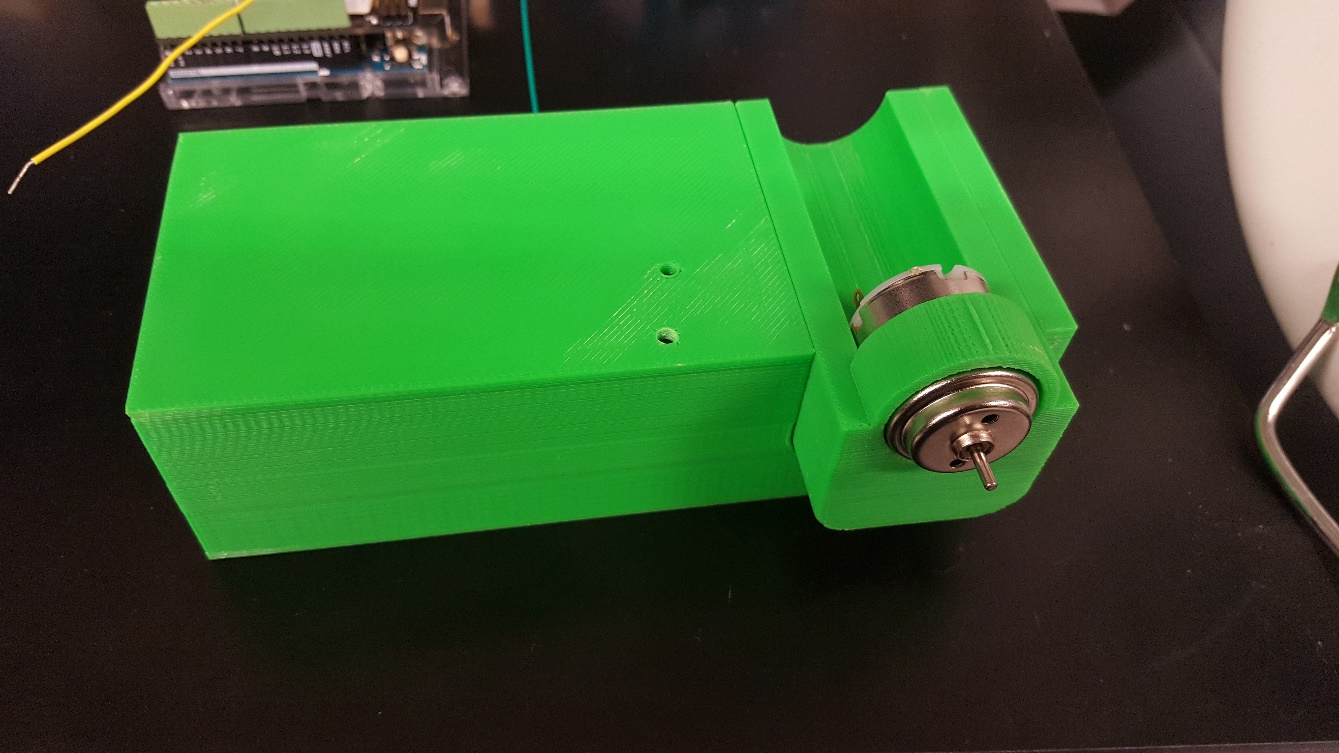 Arduino Based Dyno Lab
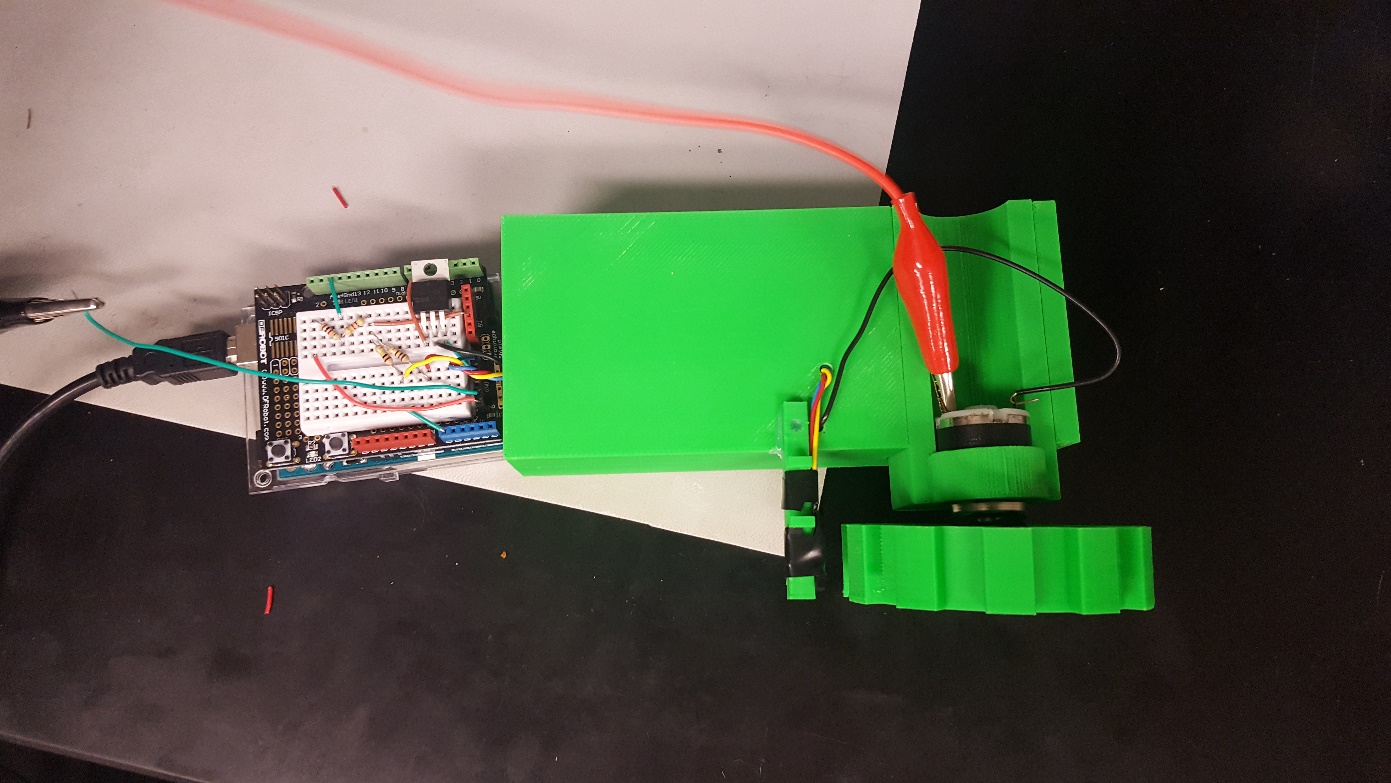 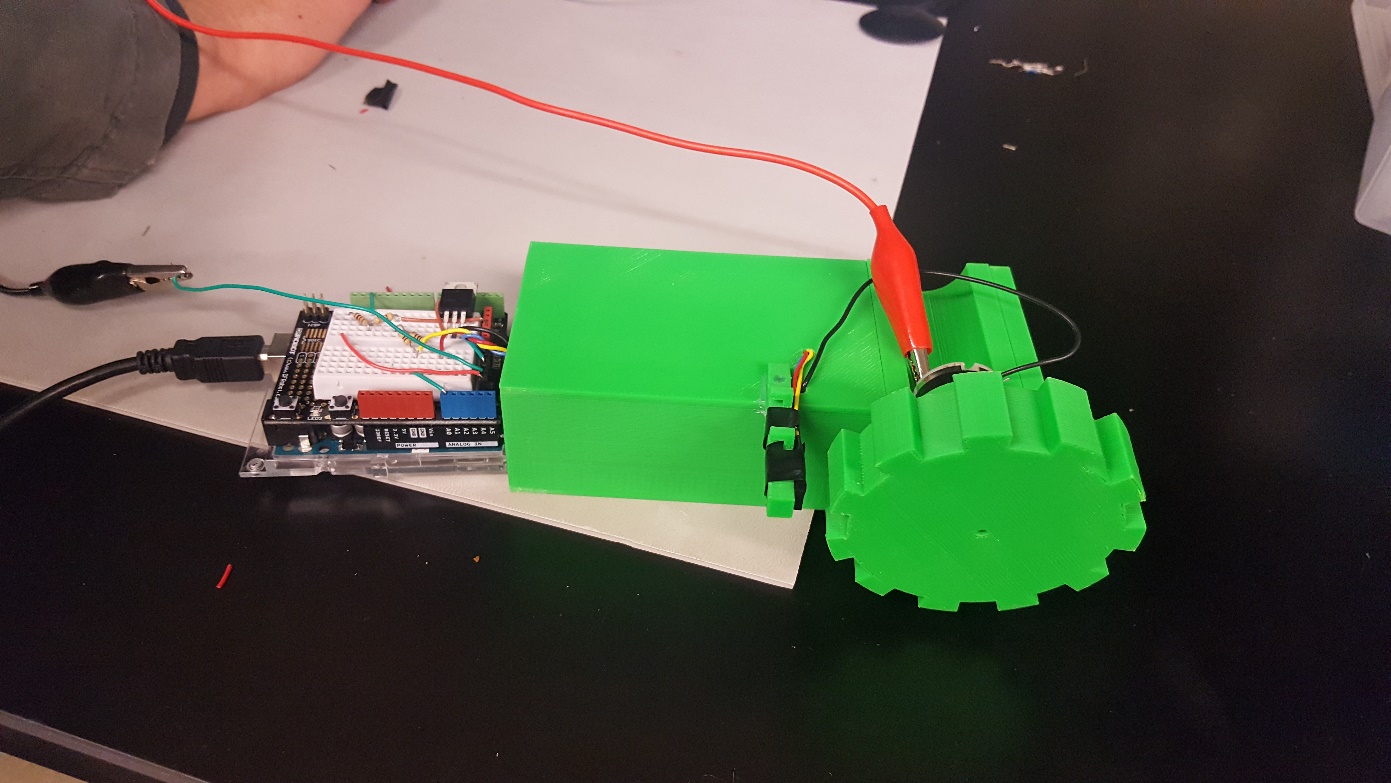 small basic motor test
3v DC motor
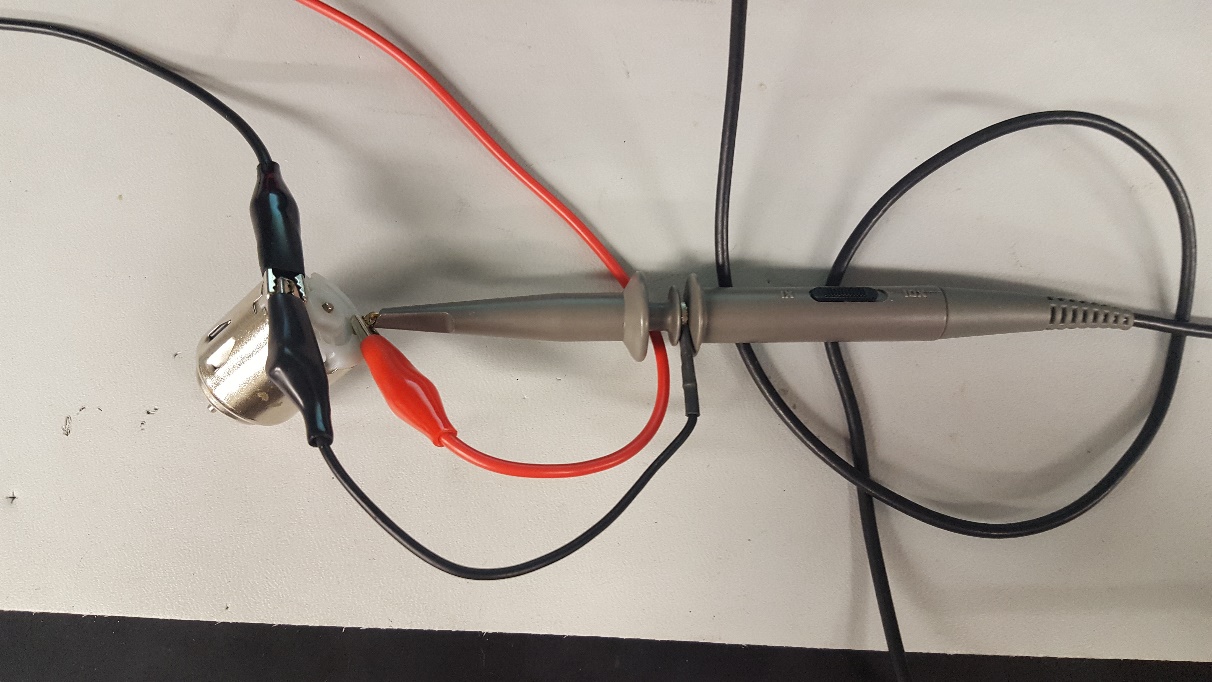 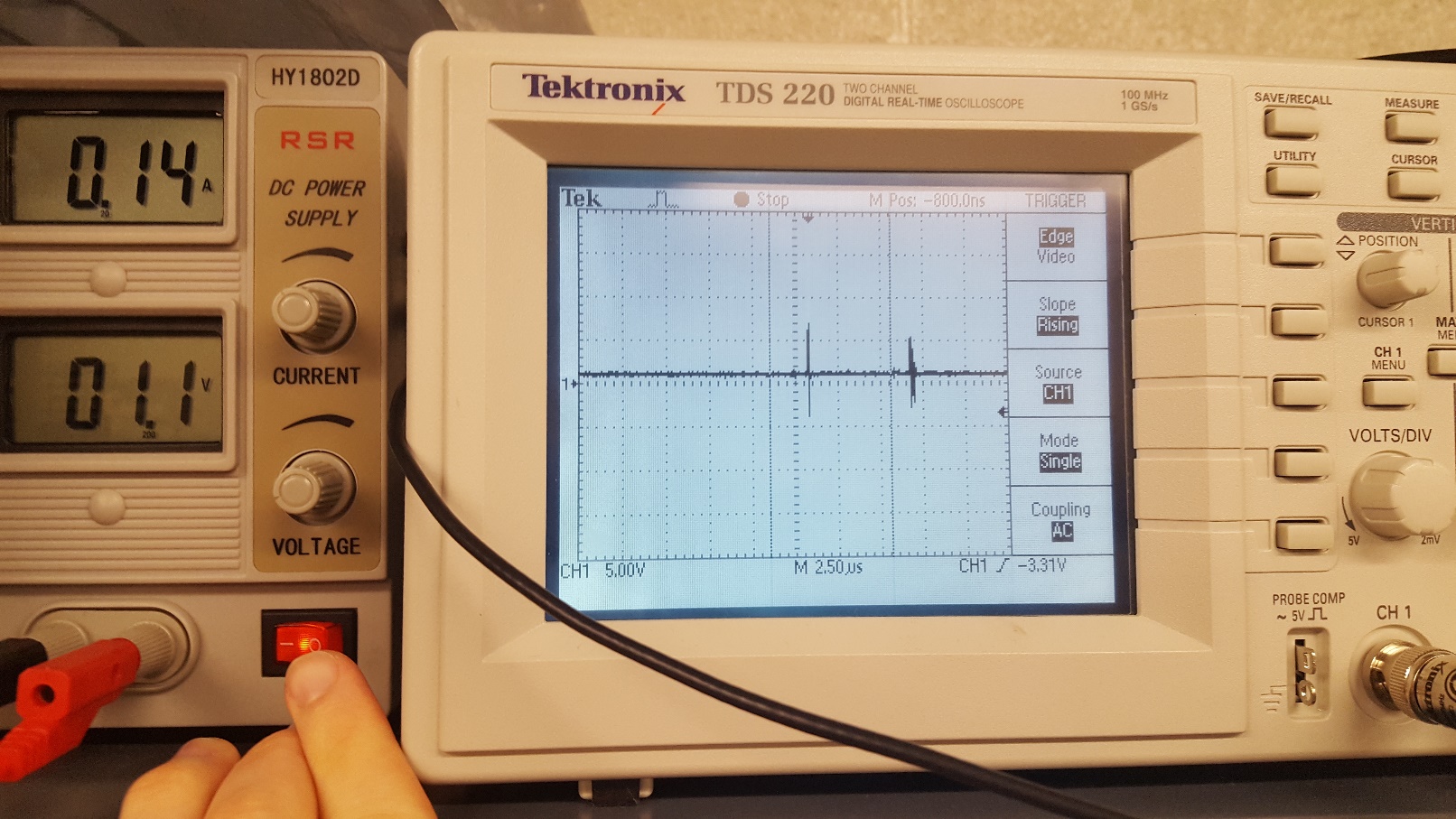 multiple pole dc motor test
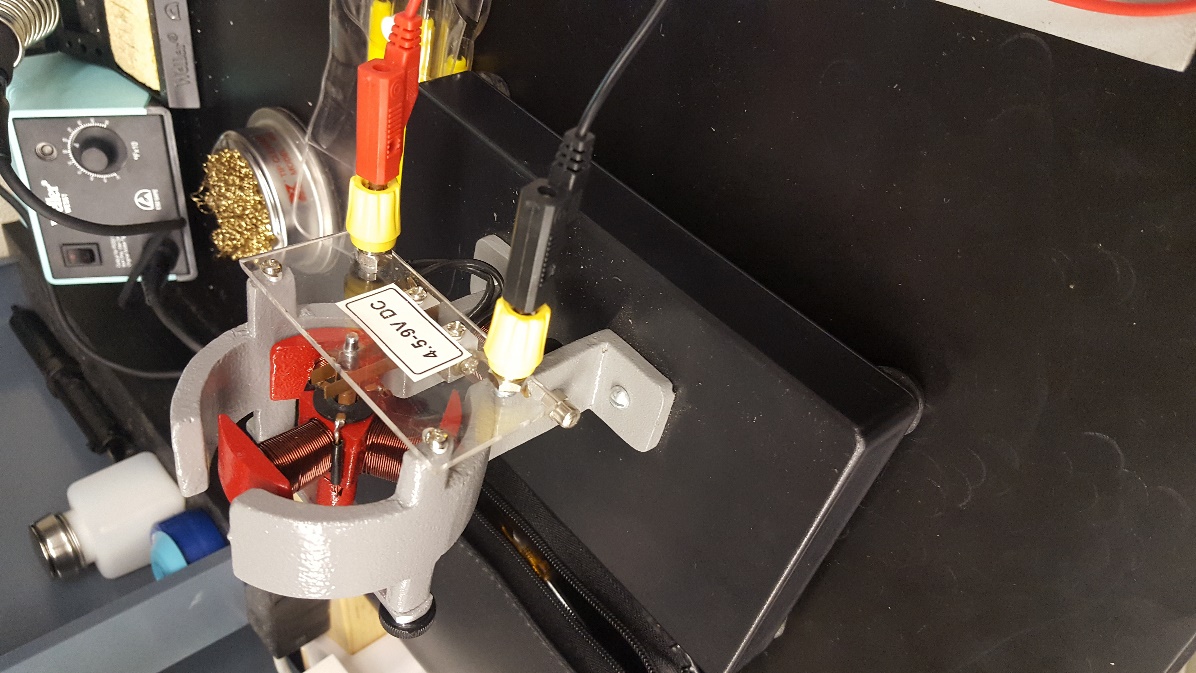 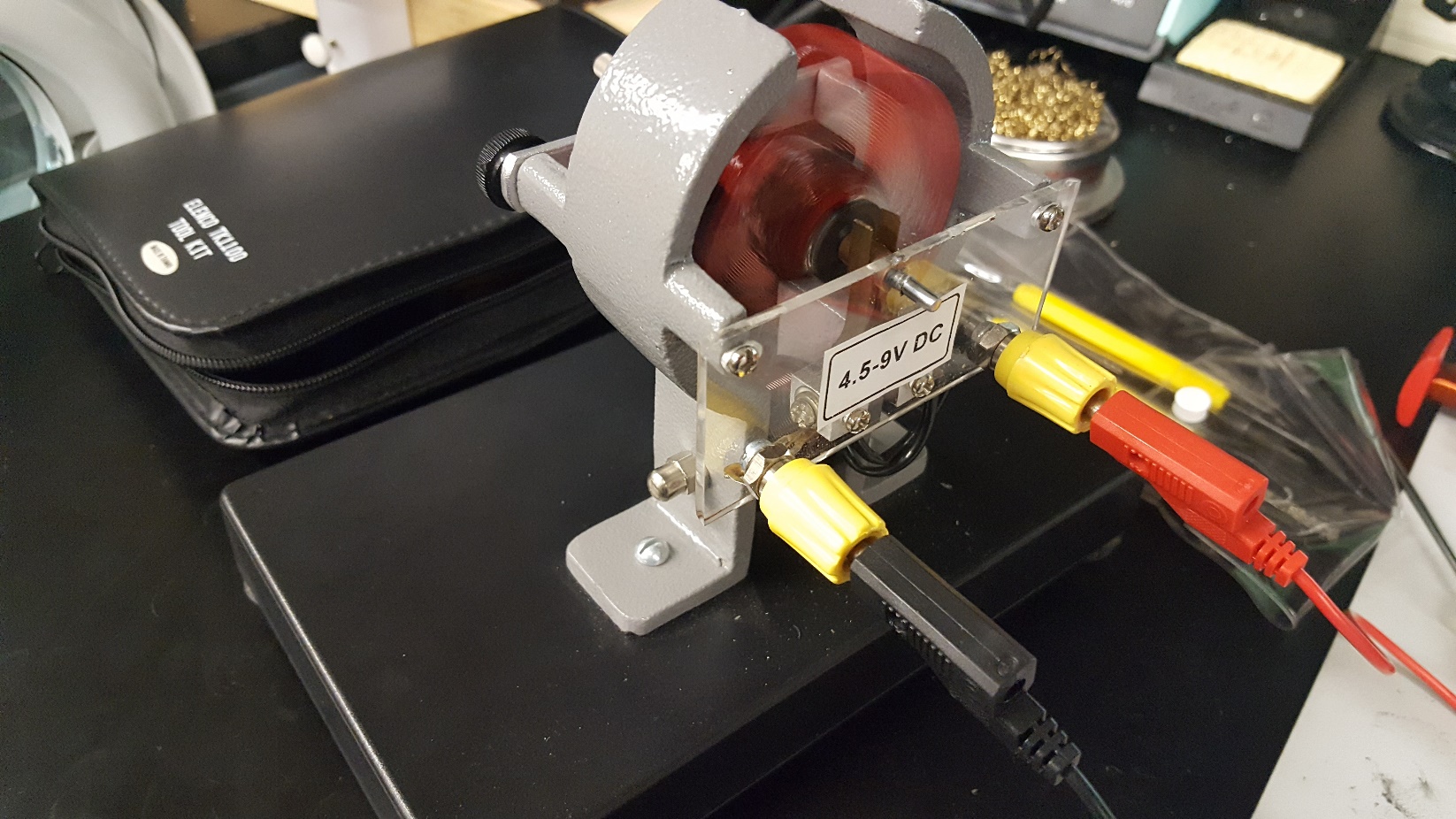 multiple pole dc motor test
2 pole armature:
1.70A
2.3v

Electro magnetized

Needs a push or applied torque to start running
multiple pole dc motor test
3 pole armature:
1.10A
1.6v

Electro magnetized

Needs a push or applied torque to start running

Using the same current and voltage as the 2 pole armature test, the 3 pole runs faster
multiple pole dc motor test
4 pole armature:
2.20A
3v

Electro magnetized

Needs a push or applied torque to start running

Using the same current and voltage as the 3 pole armature test, the 4 pole runs faster
multiple pole dc motor test
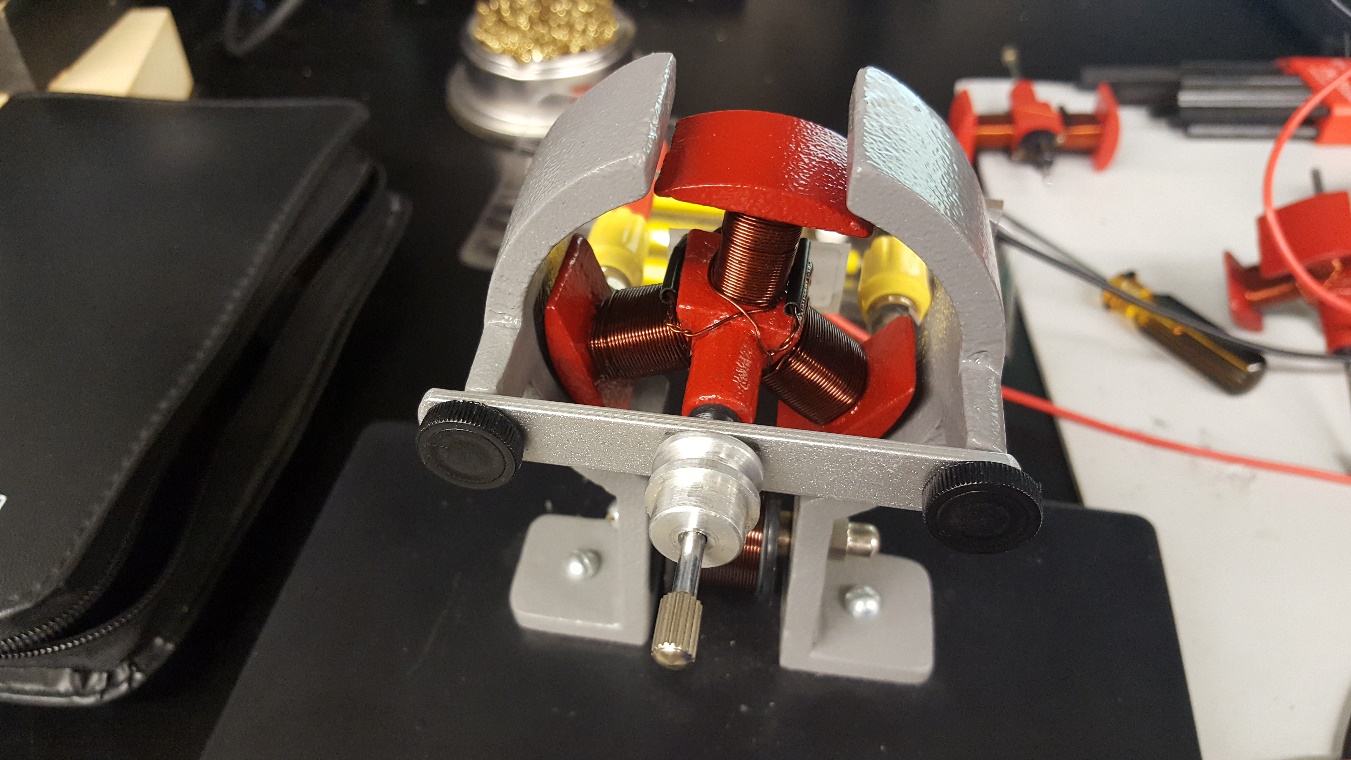 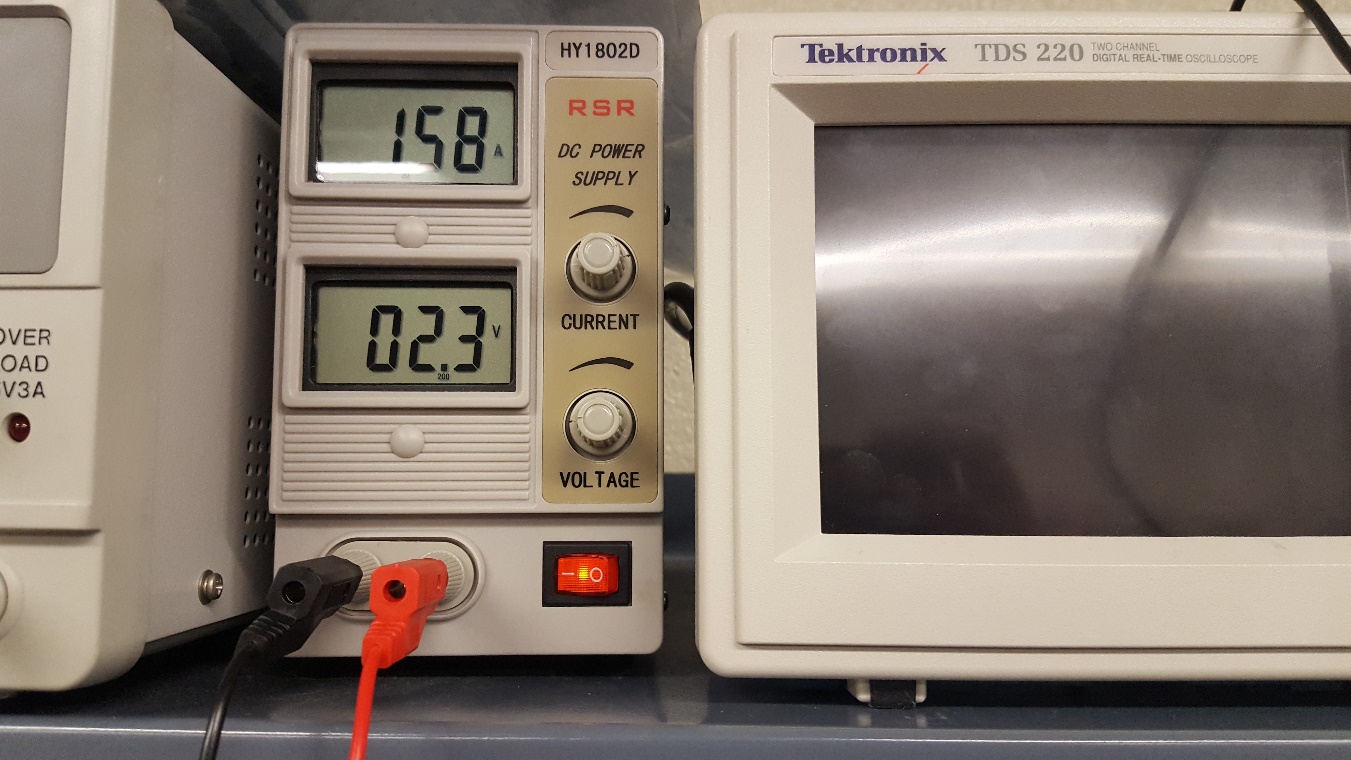 multiple pole dc motor test
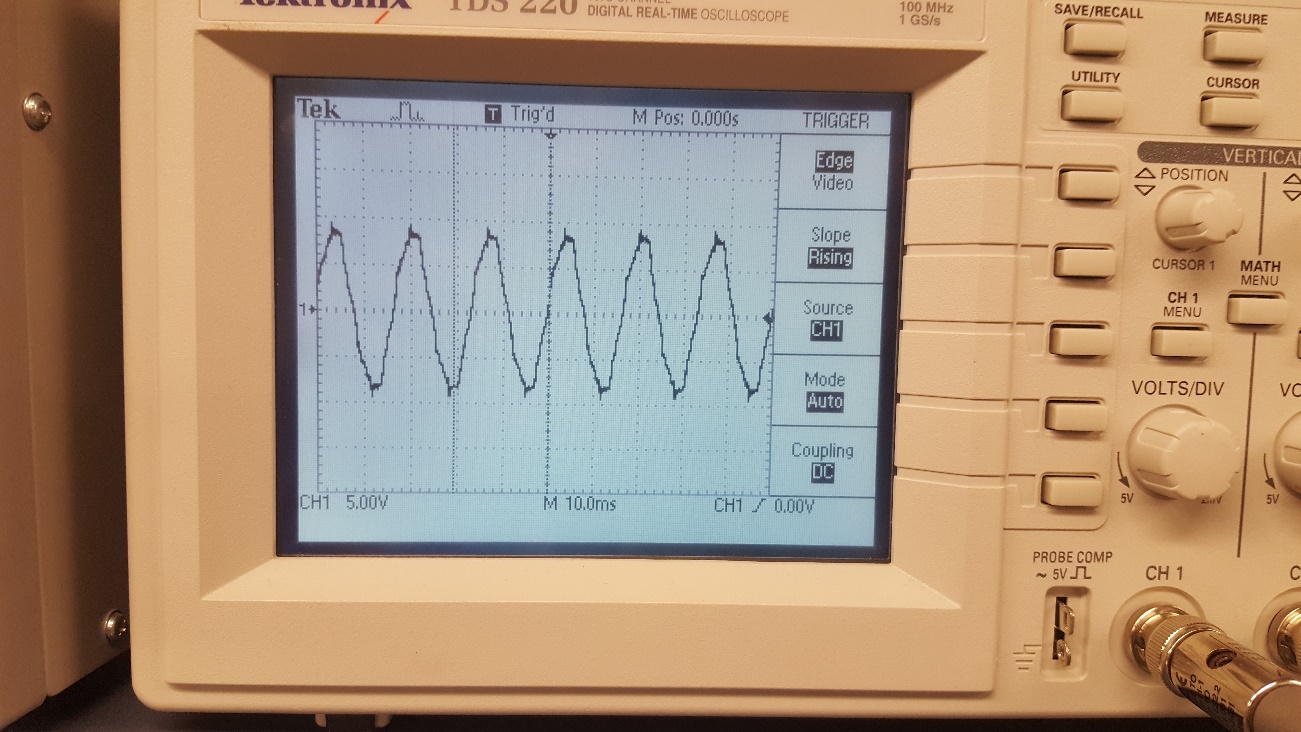 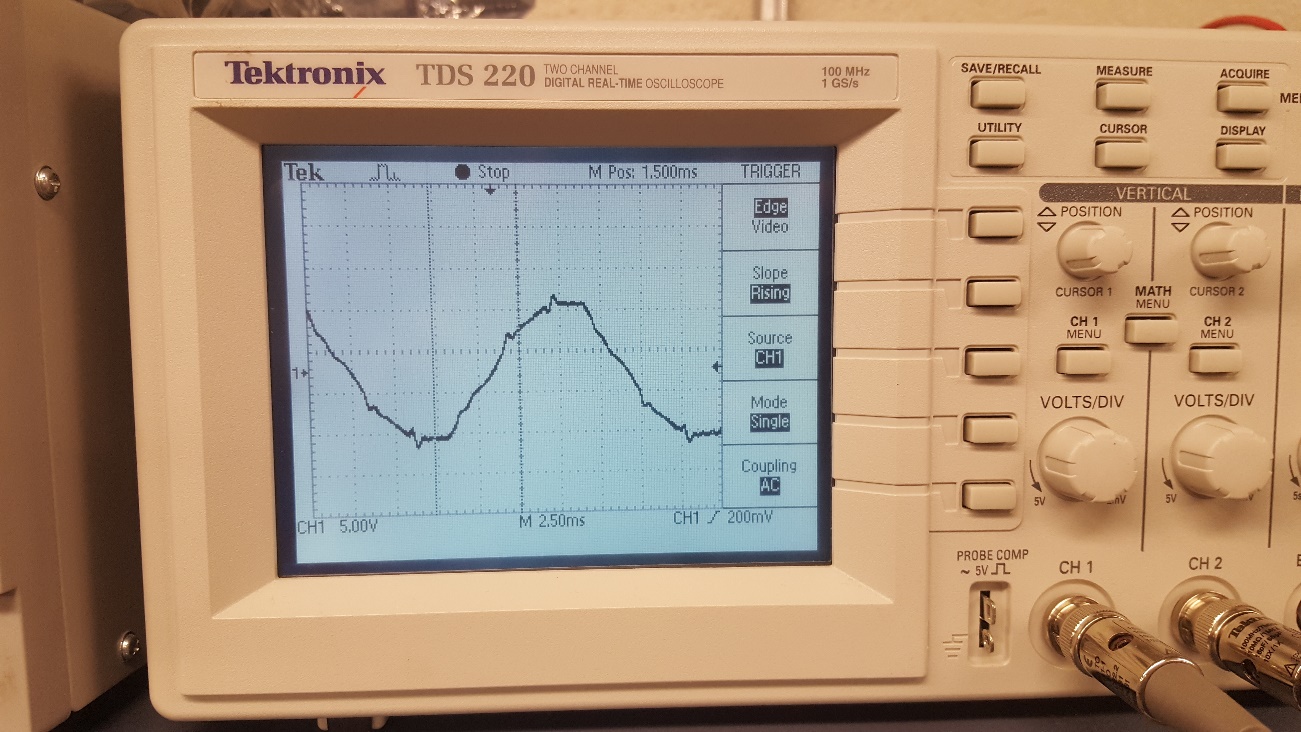 multiple pole dc motor test
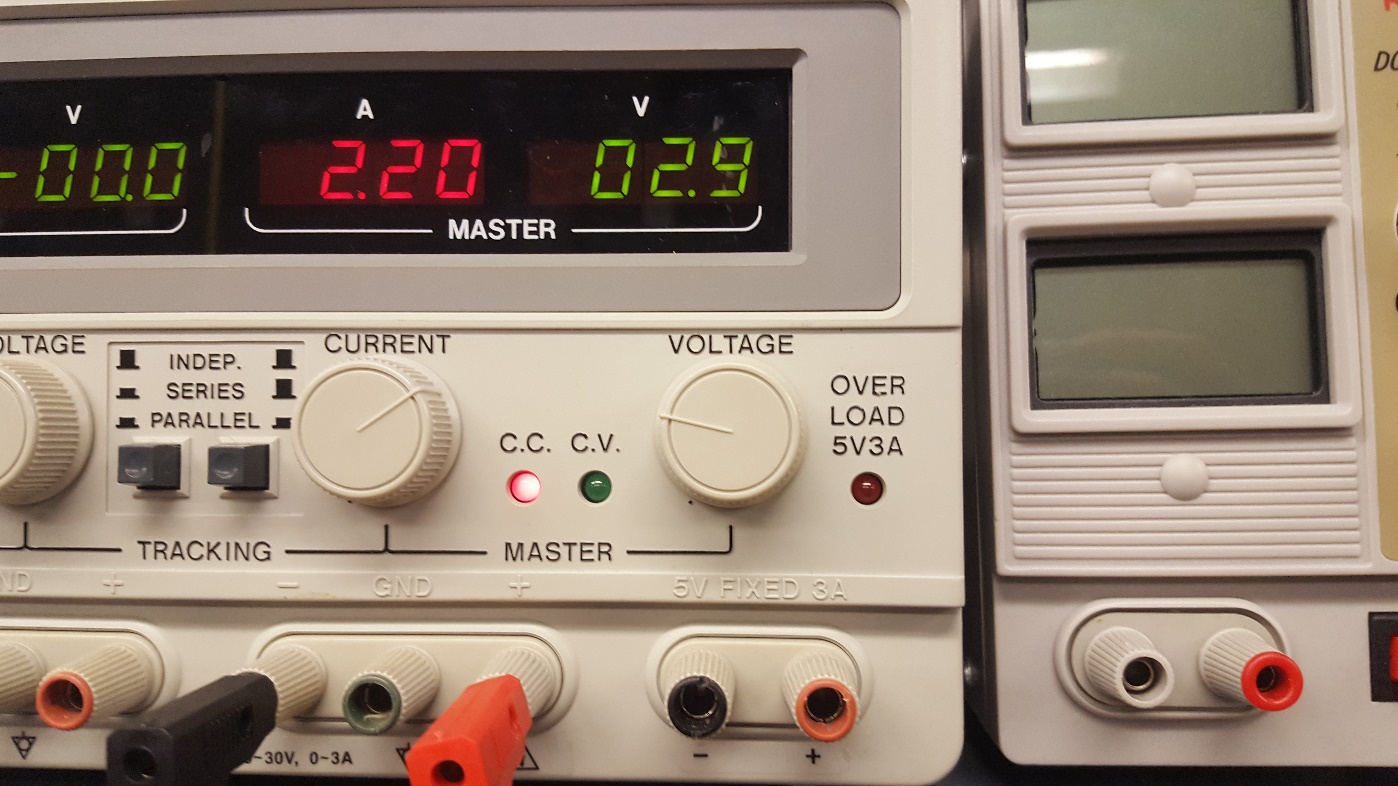 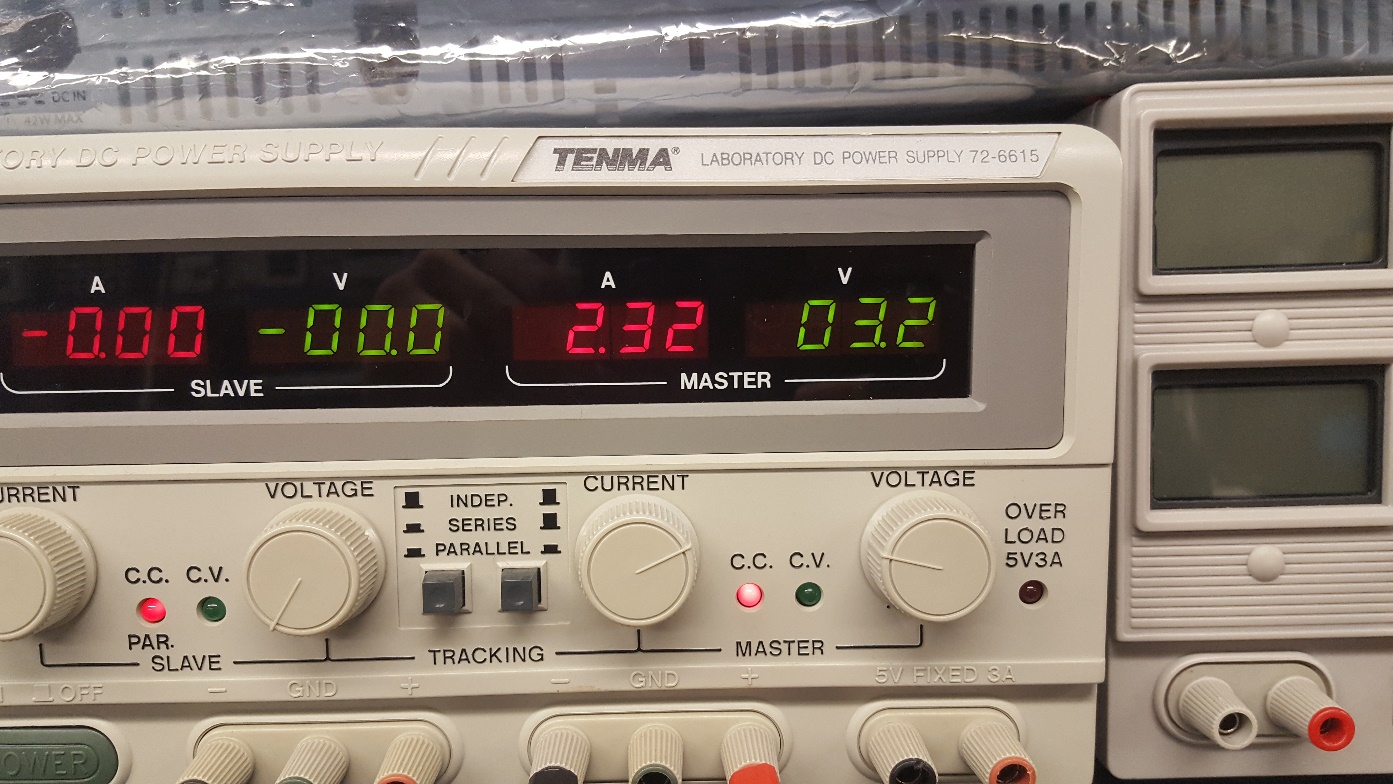 multiple pole dc motor test
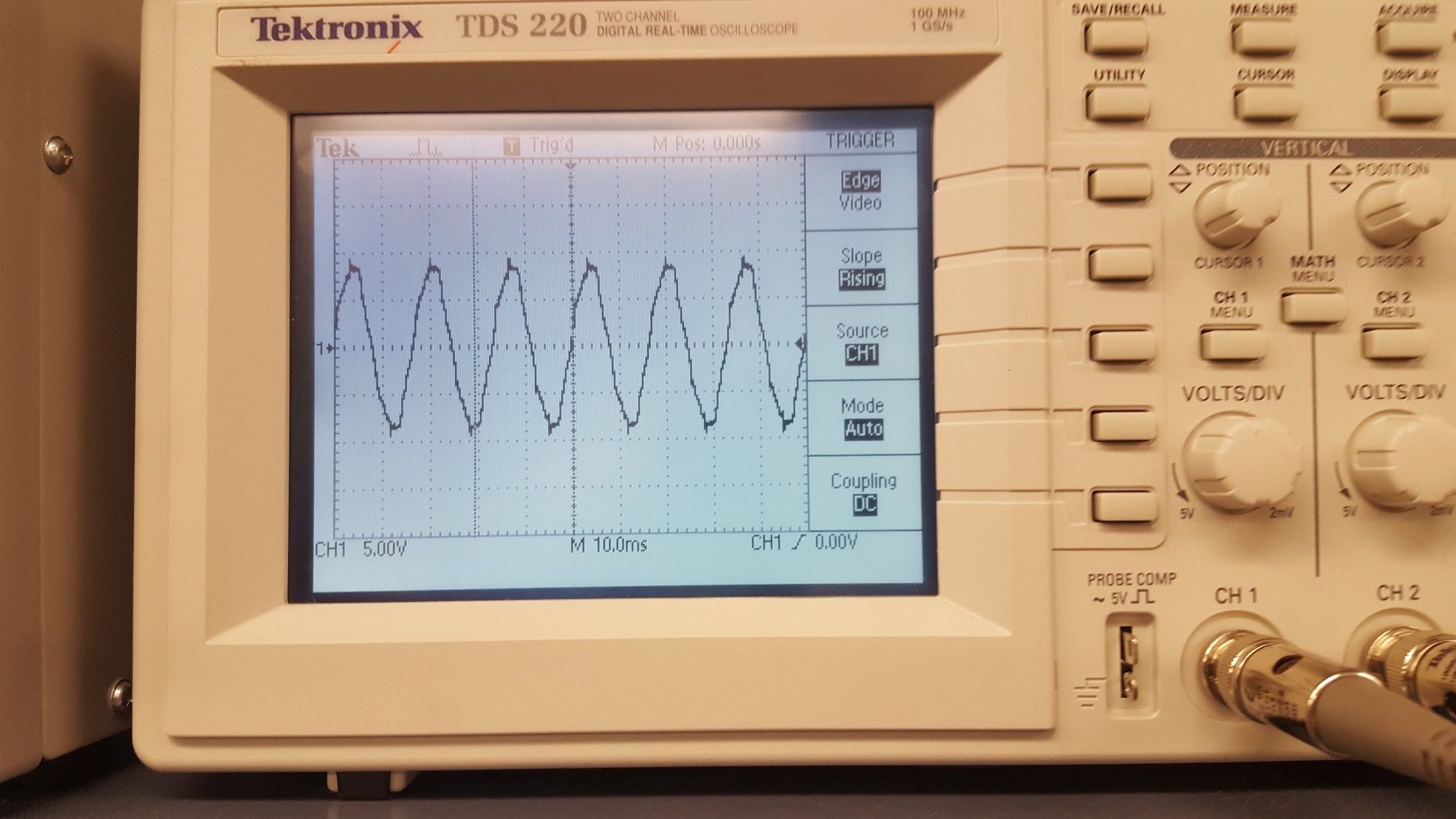 multiple pole dc motor test
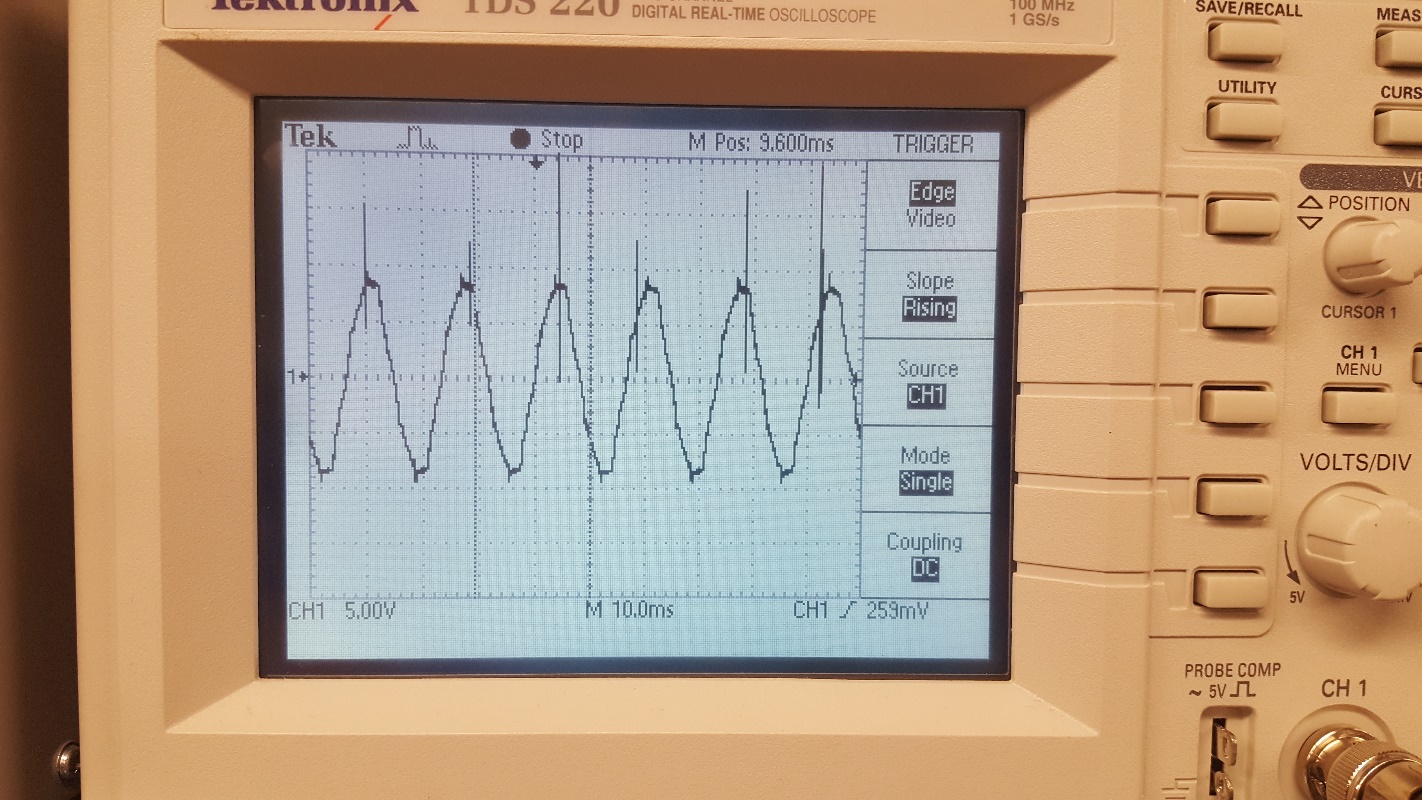 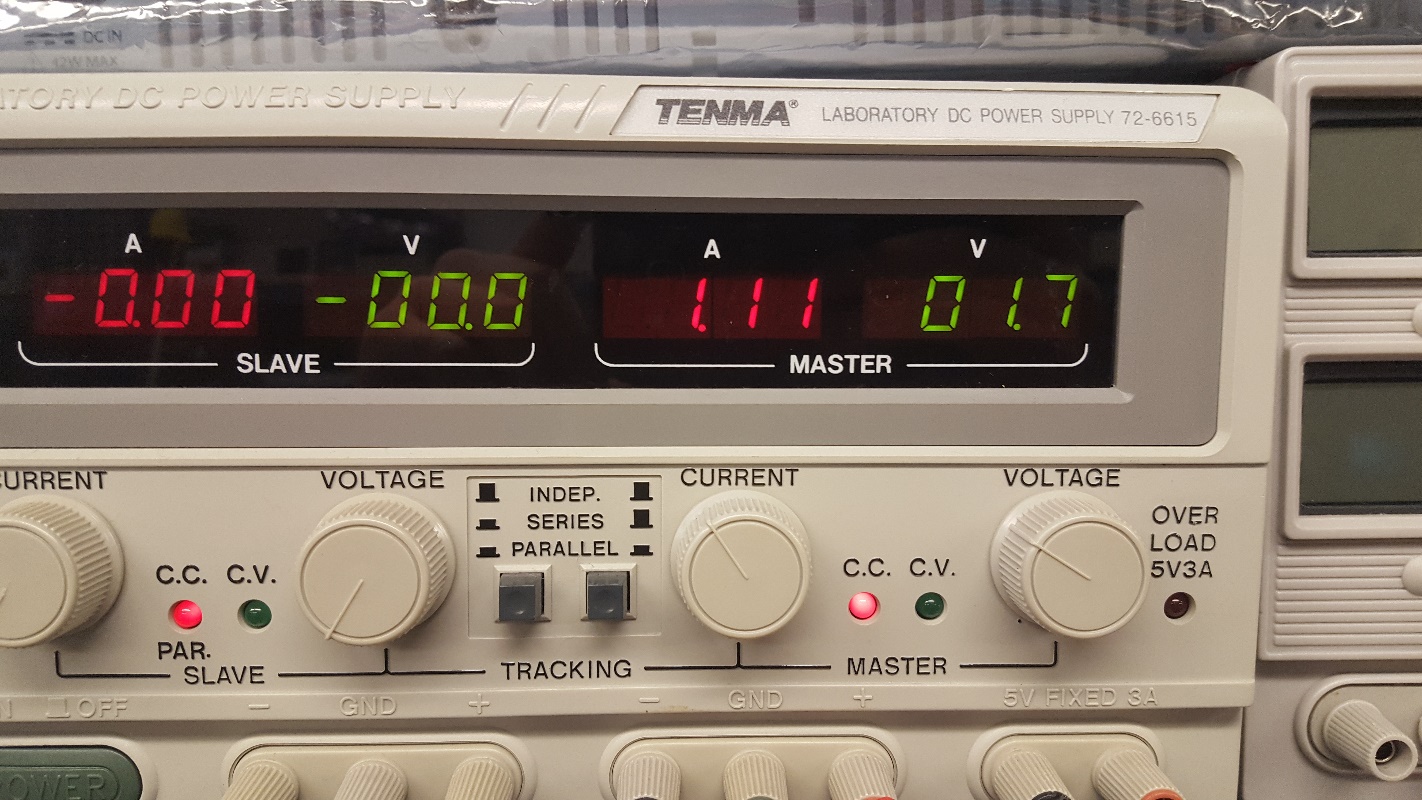 multiple pole dc motor test
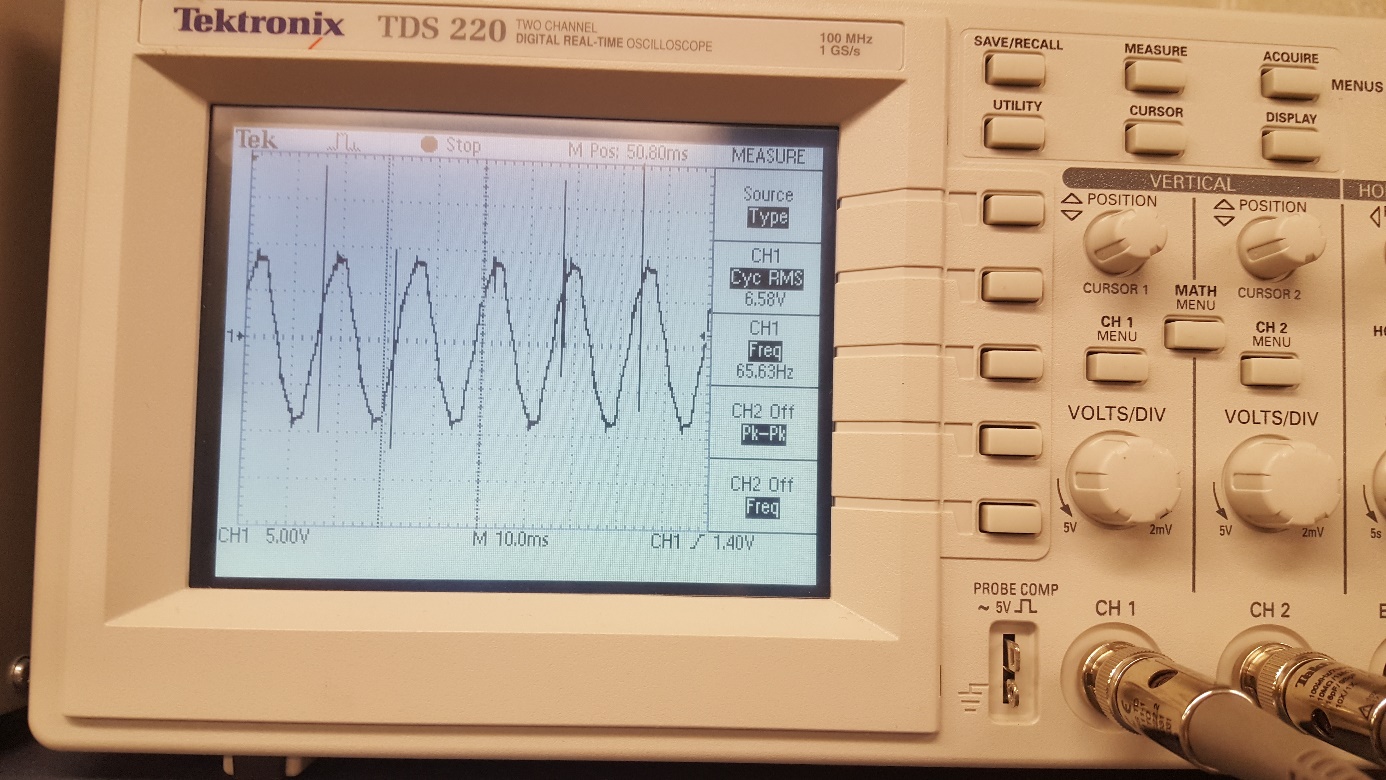 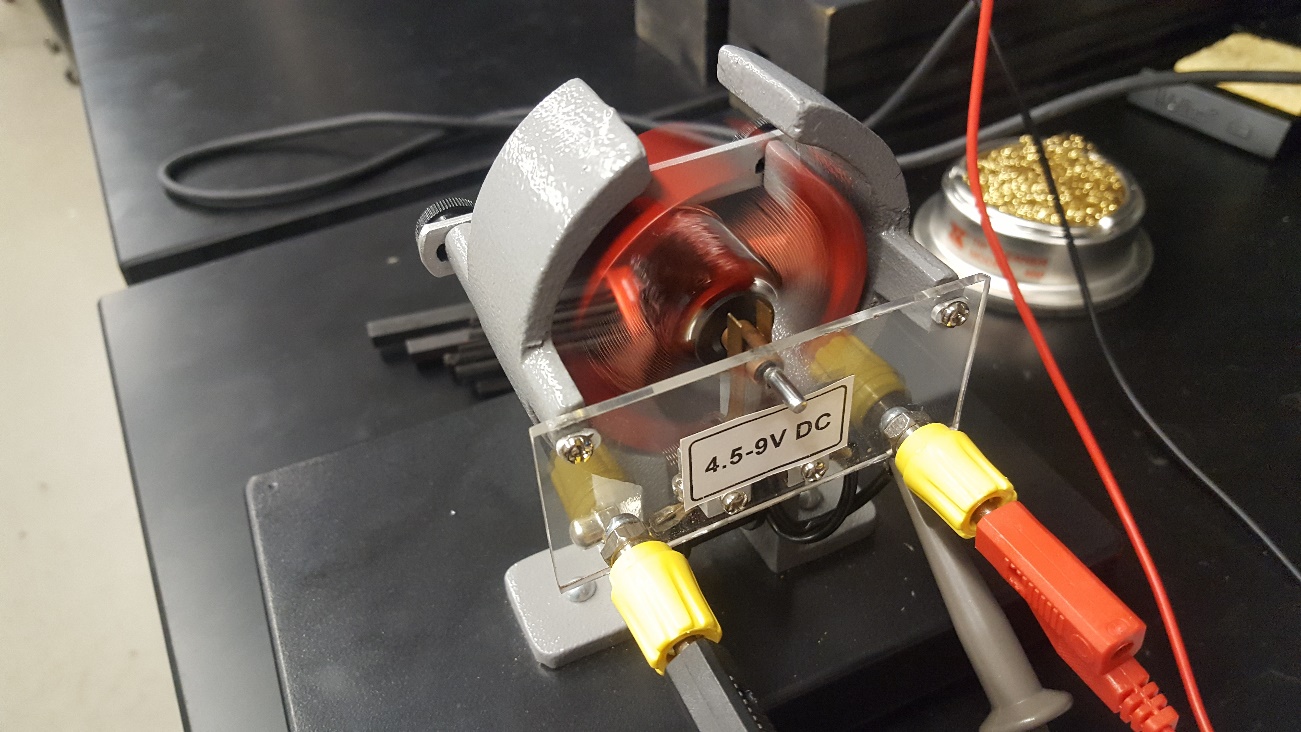 Difference between shunt and series
A shunt motor has the field windings connected in parallel with the armature and a series motor has the field windings connected in series with the armature. Shunt windings are parallel and hence have low current and Series motors have series windings, thus having a high armature current which is the same as field current.
https://www.quora.com/What-is-the-difference-between-a-DC-shunt-and-a-series-motor
Difference between shunt and series
Shunt Motor Characteristics
The different characteristics have been discussed in Art.

It is clear that

(a) speed of a shunt motor is sufficiently constant.

(b) for the same current input, its starting torque is not a high as that of series motor.
Difference between shunt and series
Series Motor Characteristics
A relatively huge starting torques.

Have good accelerating torques.

Have low speed at high loads and dangerously high speed at low loads. 

When a large starting torque is required i.e. for driving hoists, cranes, trams etc.

When the motor can be directly coupled to a load such as a fan whose torque increases with speed.

If constancy of speed is not essential, then, in fact, the decrease of speed with increase of load has the advantage that the power absorbed by the motor does not increase as rapidly as the torque. For instance, when torque is doubled, the power approximately increases by about 50 to 60% only.

A series motor should not be used where there is a possibility of the load decreasing to a very small value. Thus, it should not be used for driving centrifugal pumps or for a belt-drive of any kind.
http://machineryequipmentonline.com/electric-equipment/d-c-motorcomparison-of-shunt-and-series-motors/